LS Pay for 
Business Central
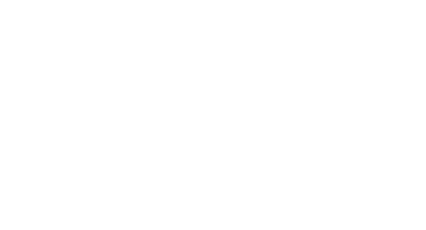 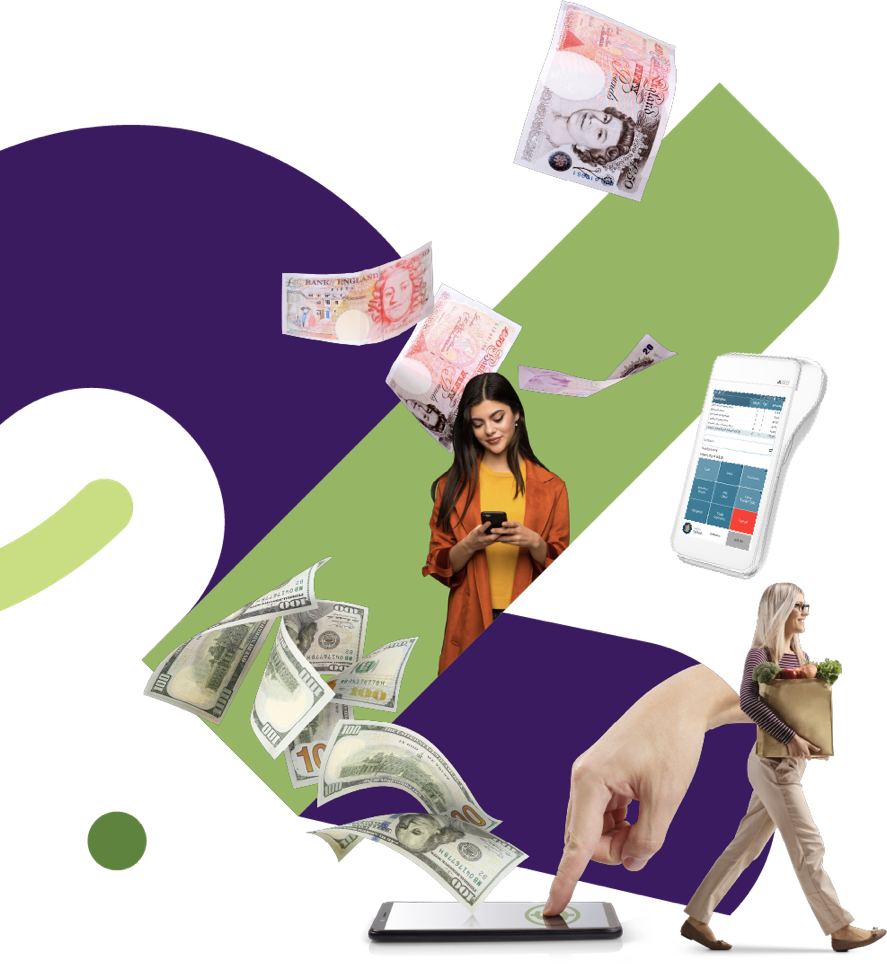 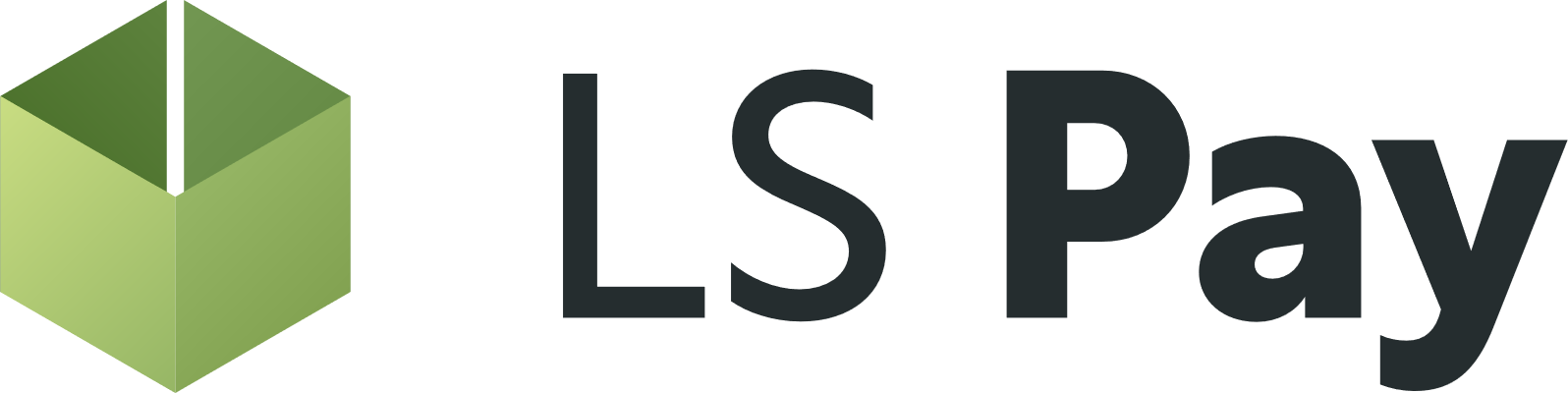 LS Pay is now an
official product
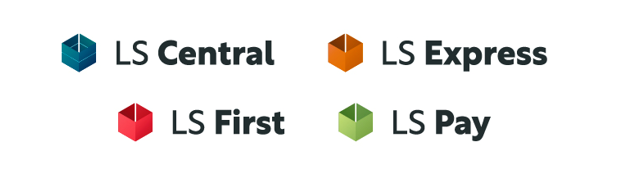 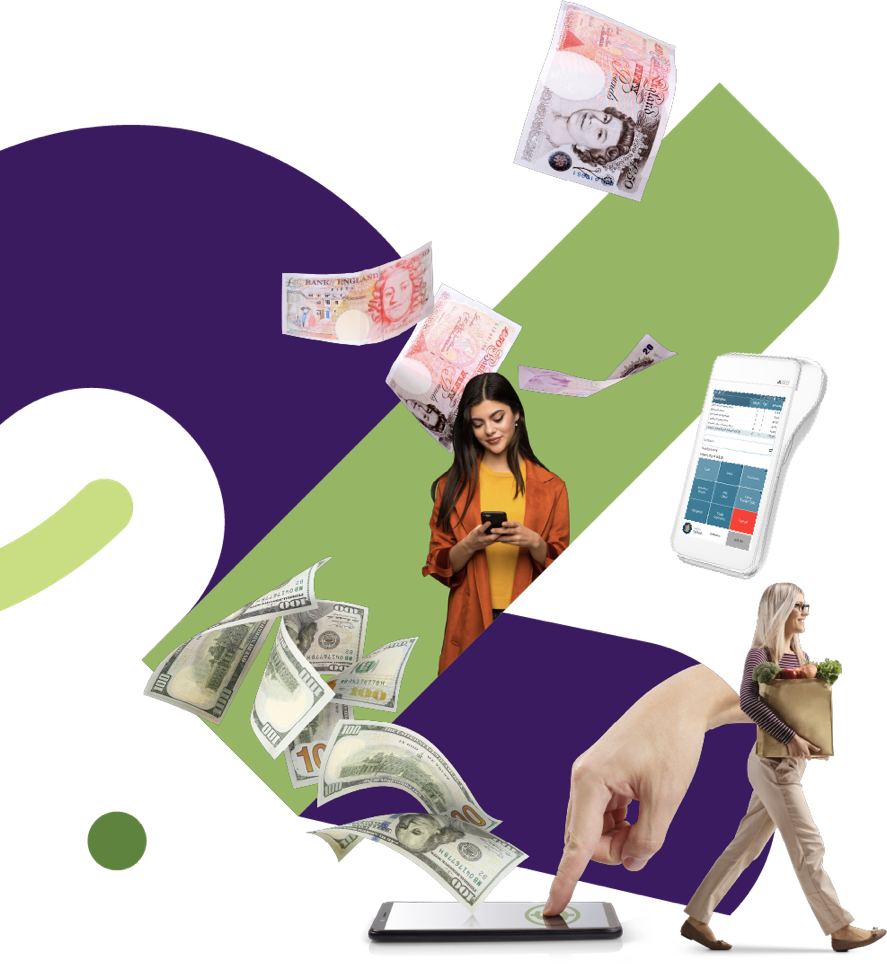 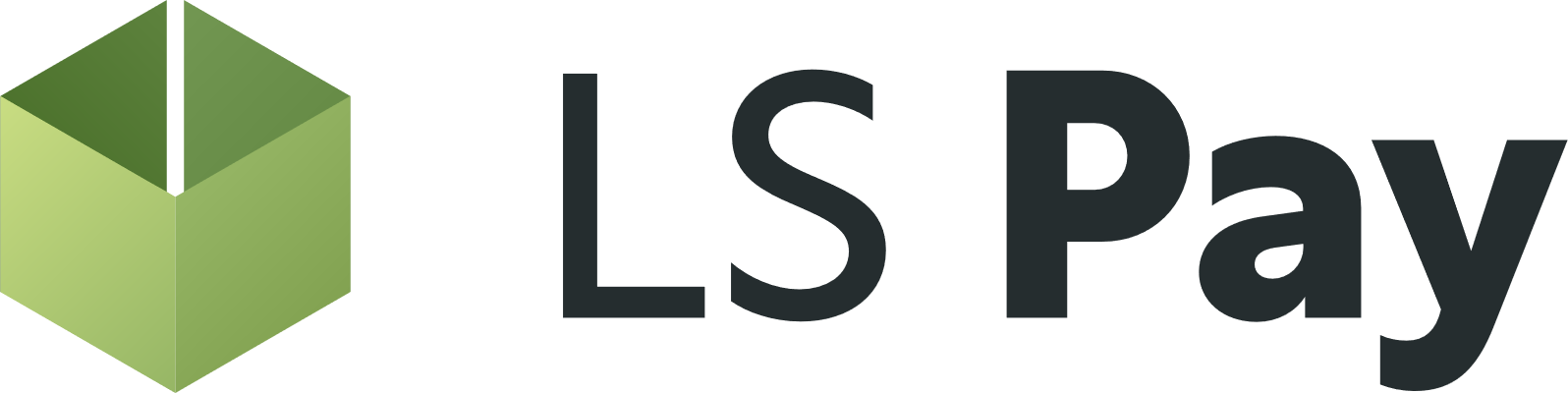 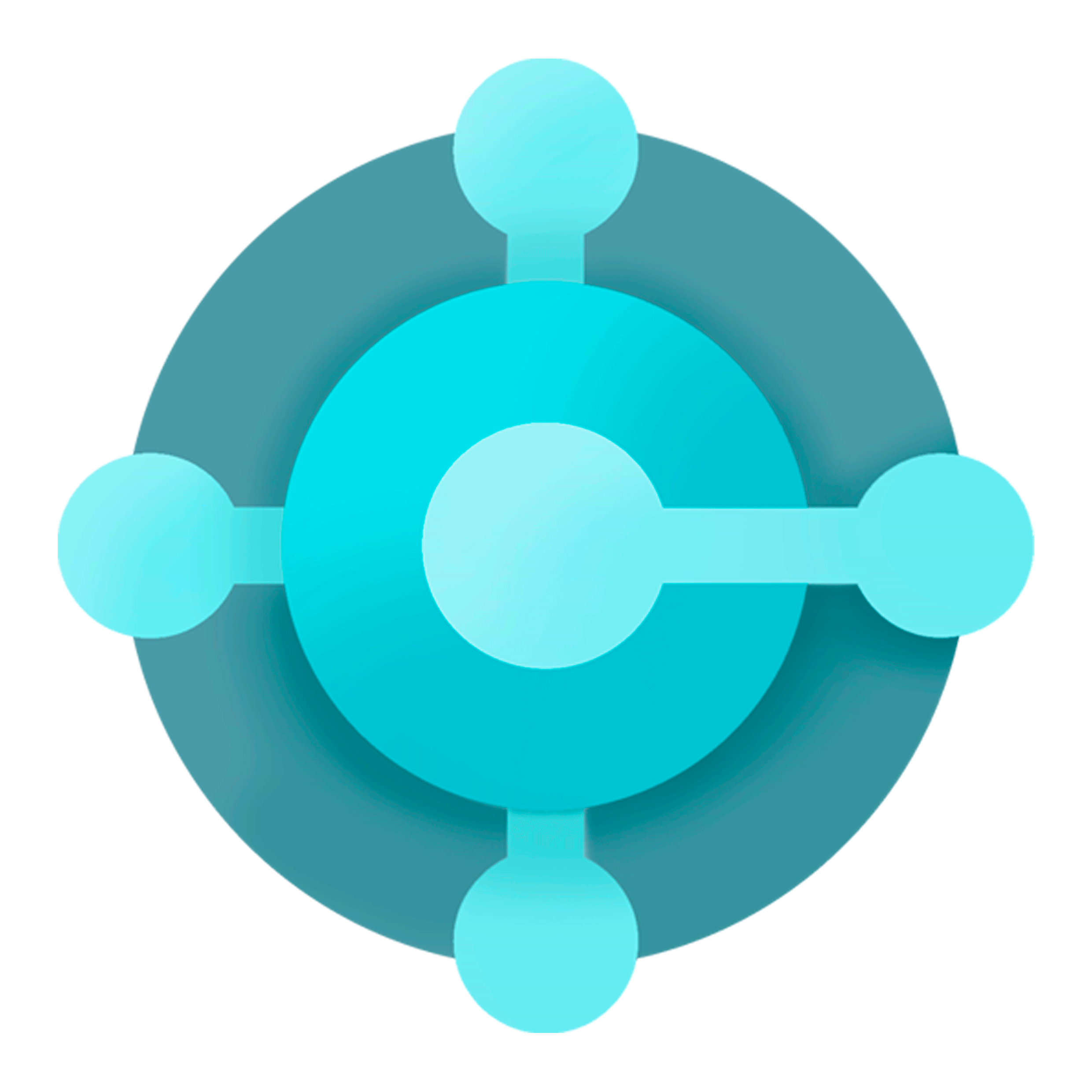 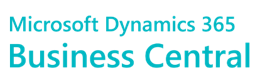 The payment topology
Payment Service Provider (PSP)
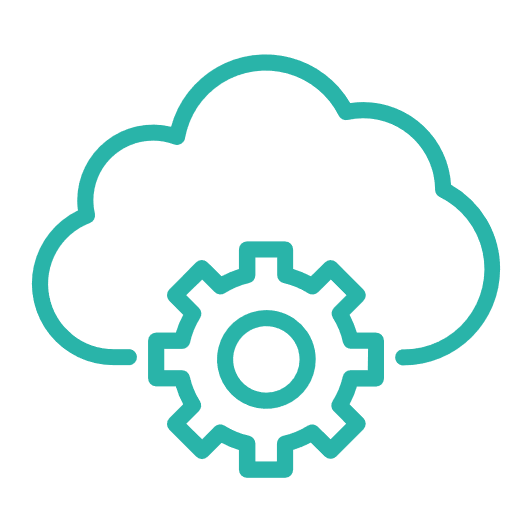 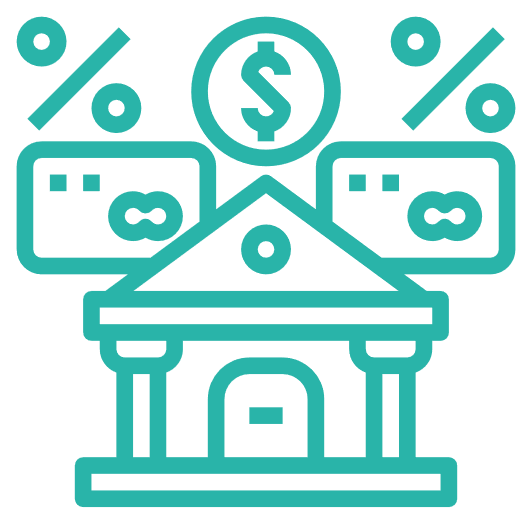 Acquirer / Processor
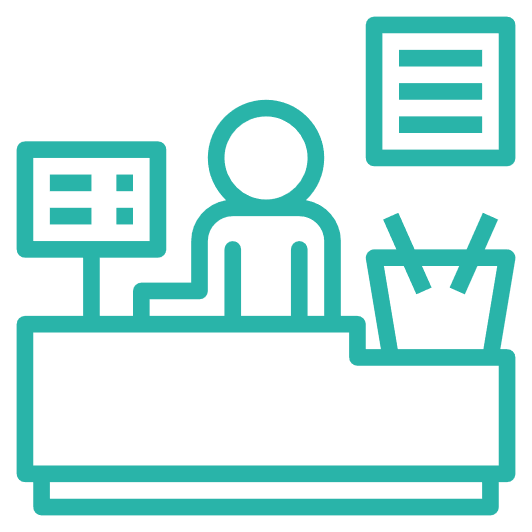 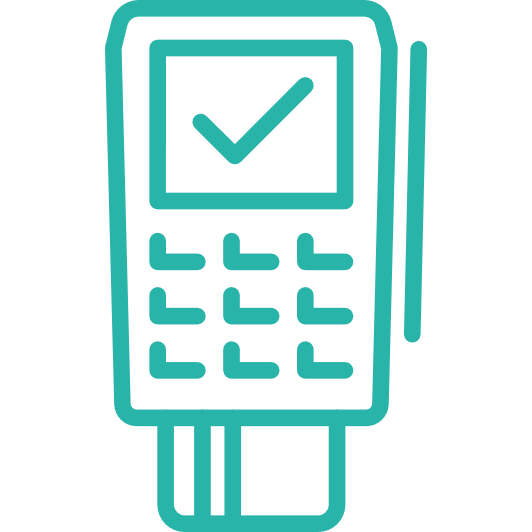 Pin Entry Device
(PED)
Merchant
The payment topology
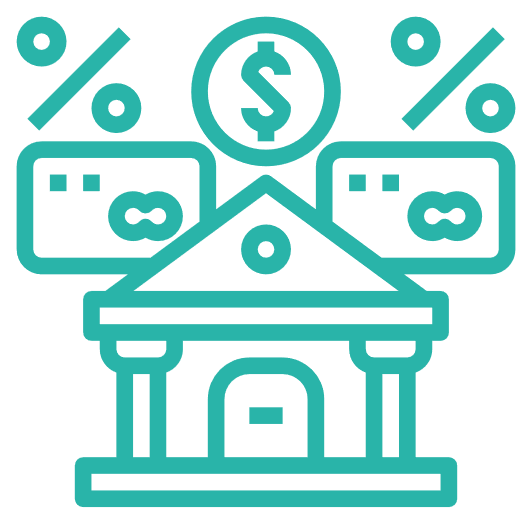 Payment Service Provider (PSP)
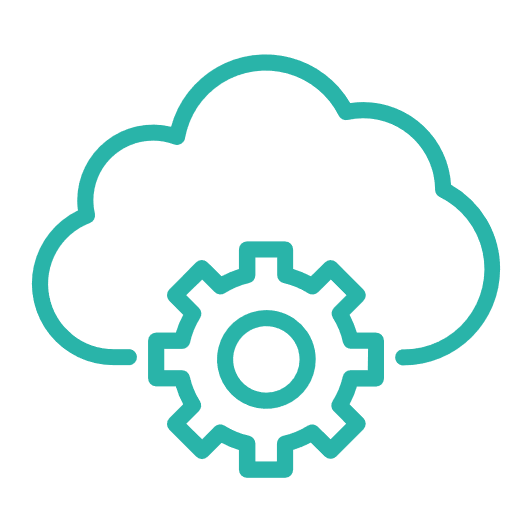 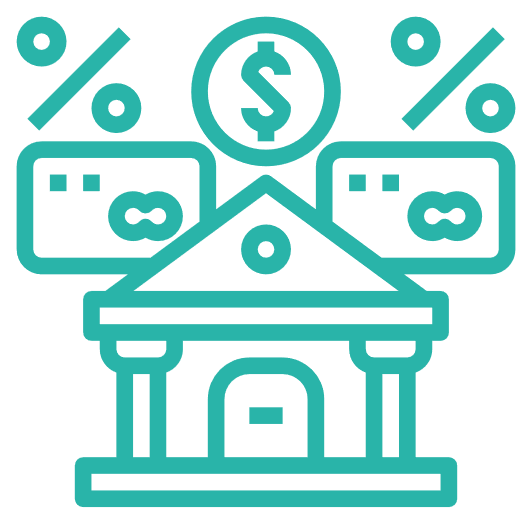 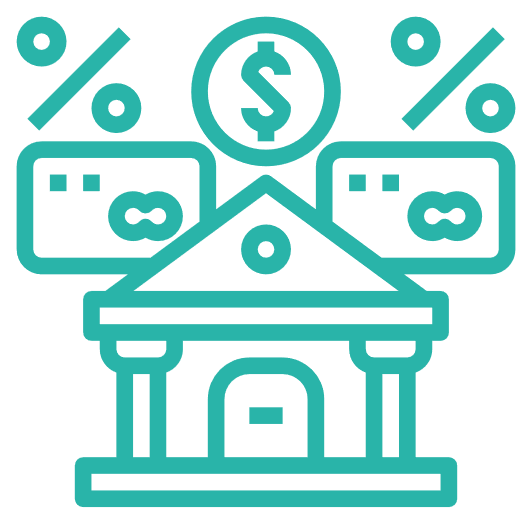 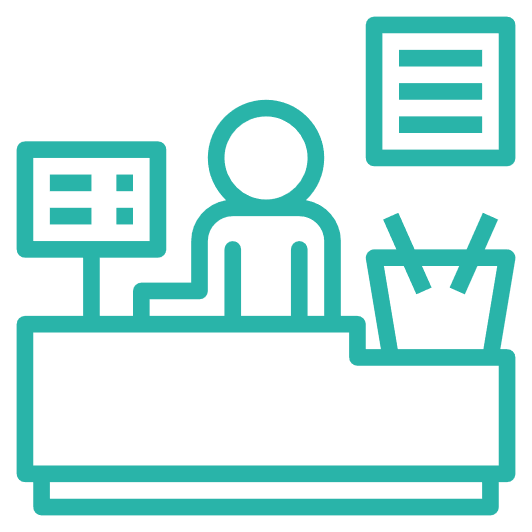 Acquirers / Processors
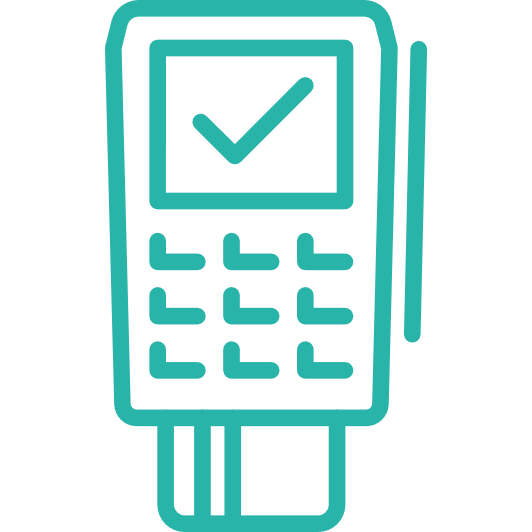 Pin Entry Device
(PED)
Merchant
LS Pay – High level architecture
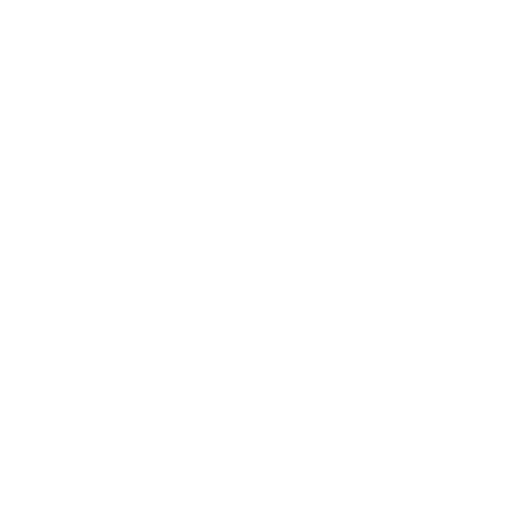 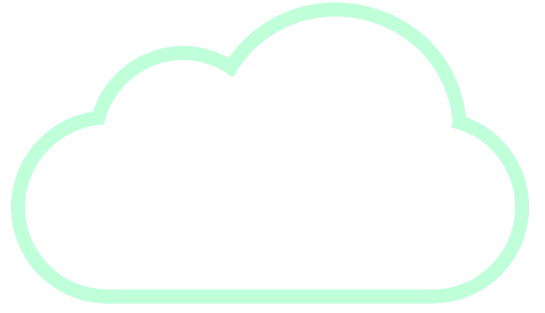 Adyen
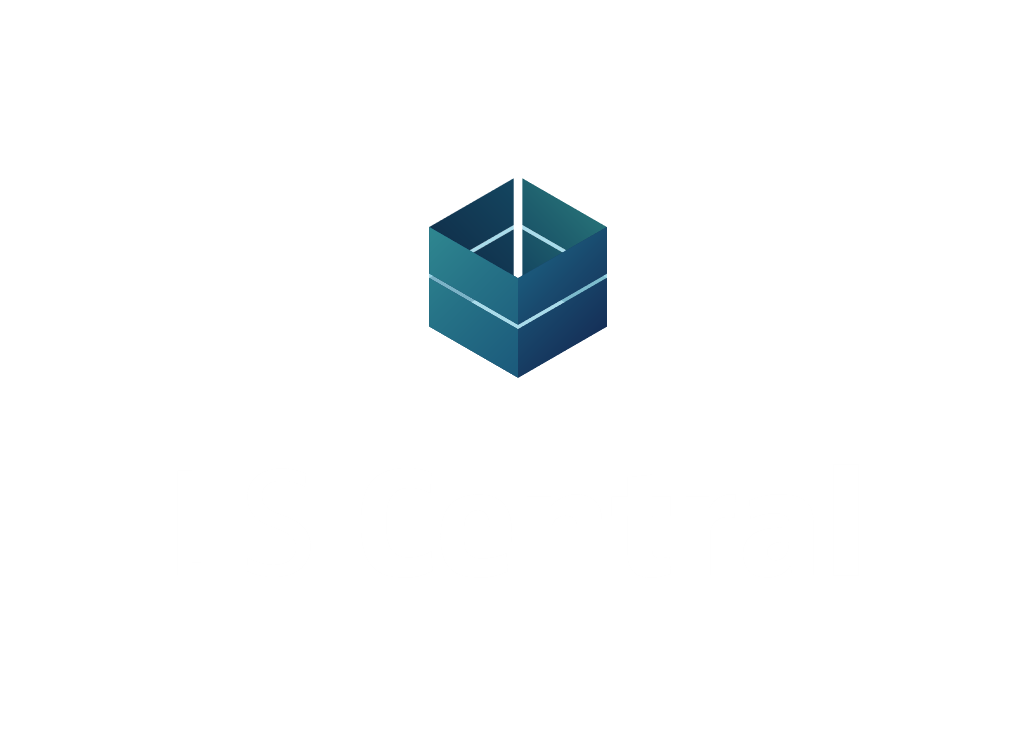 Adyen
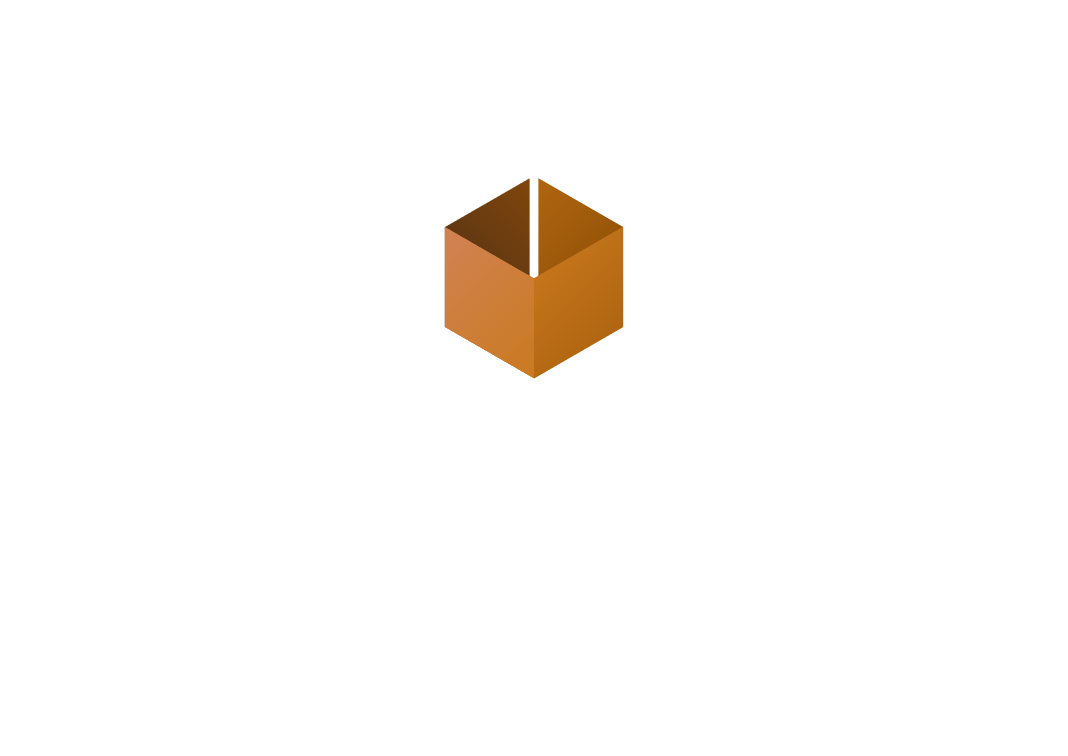 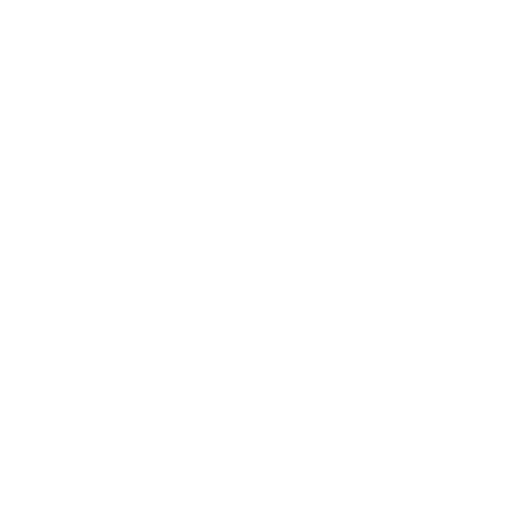 LSPay API
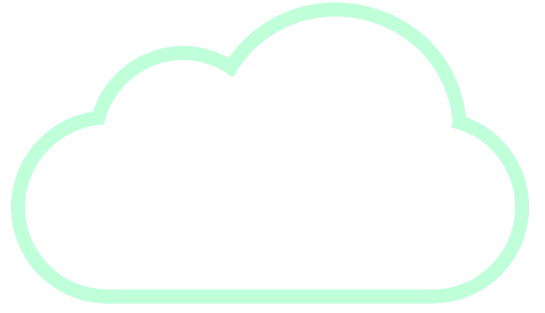 LS Pay
Engine
Planet
Planet
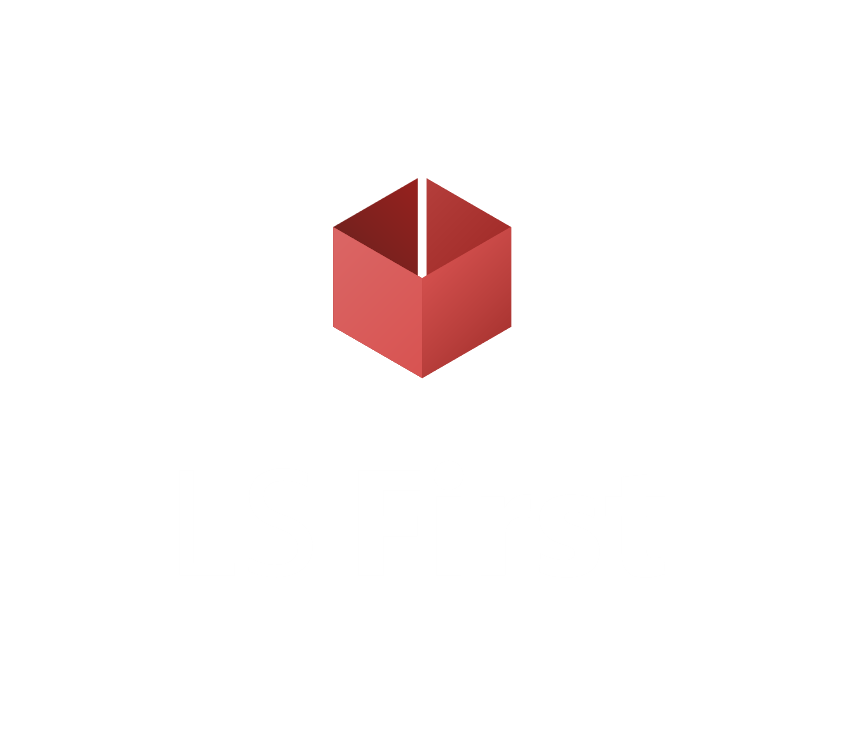 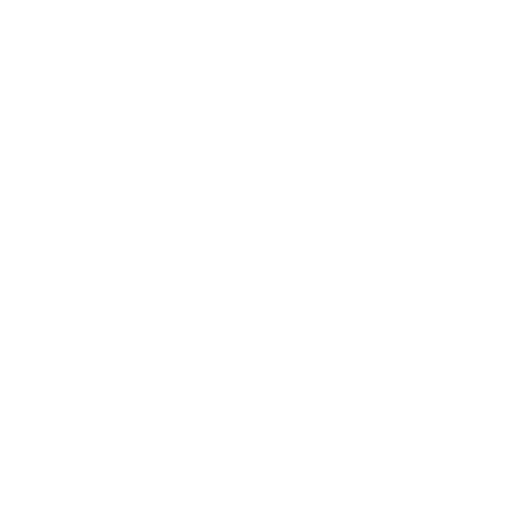 Verifone
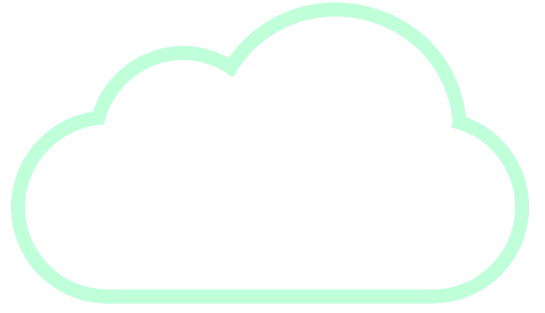 Verifone
LS Pay - Deployment
HO/BO
Call center
Self check-out 
Kiosks
Scan Pay Go
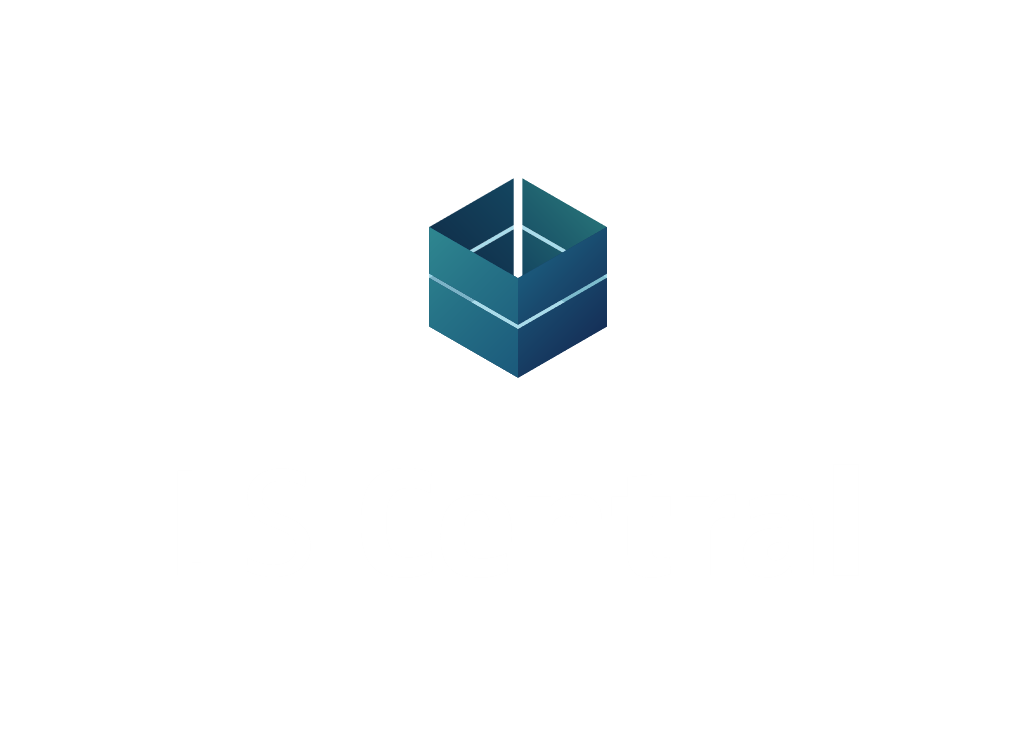 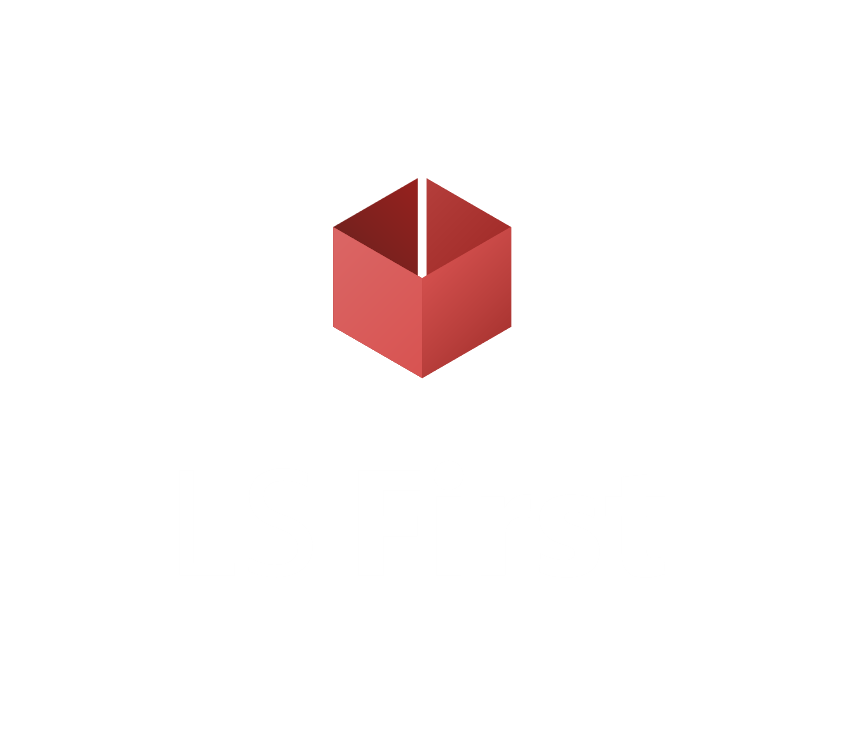 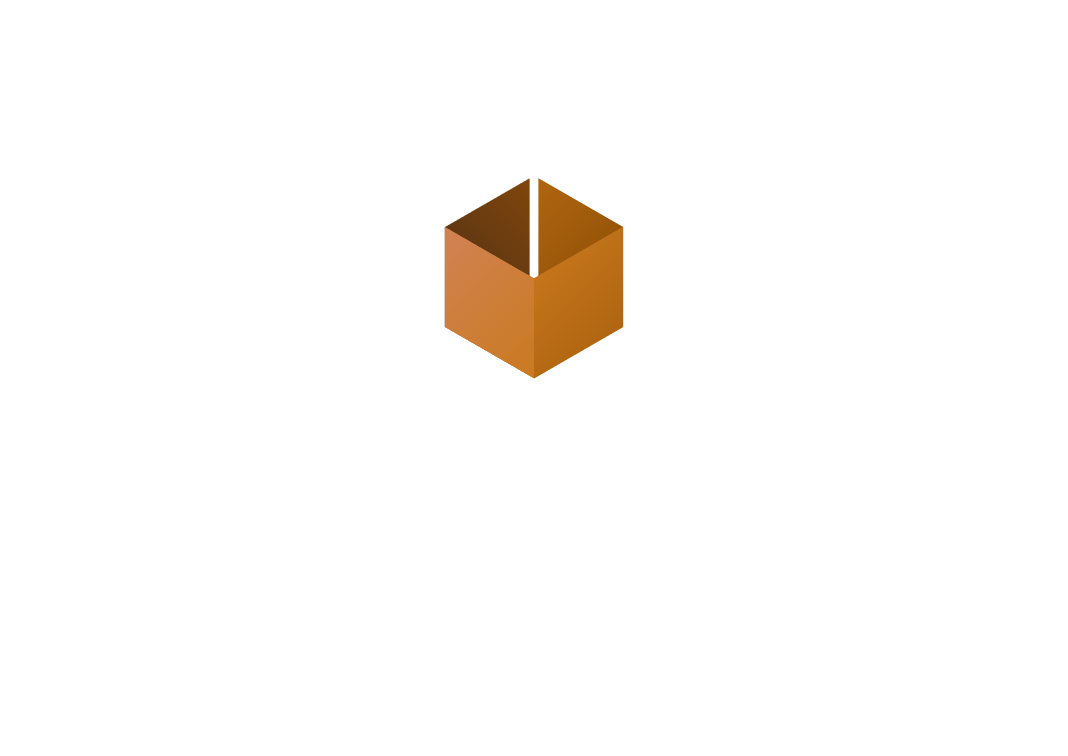 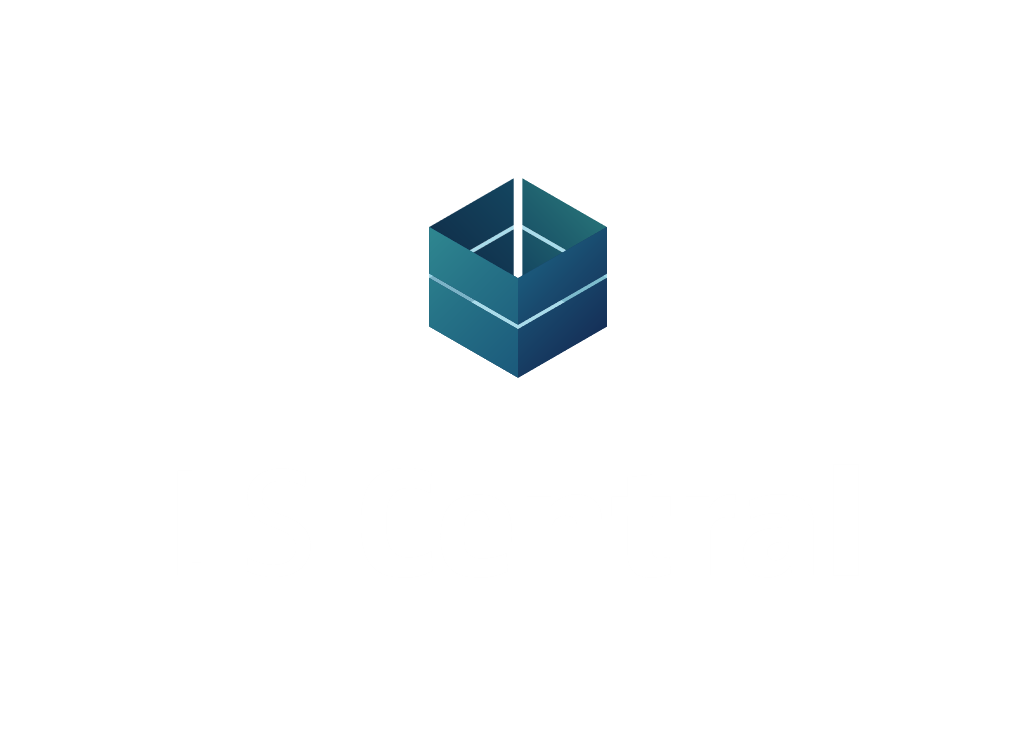 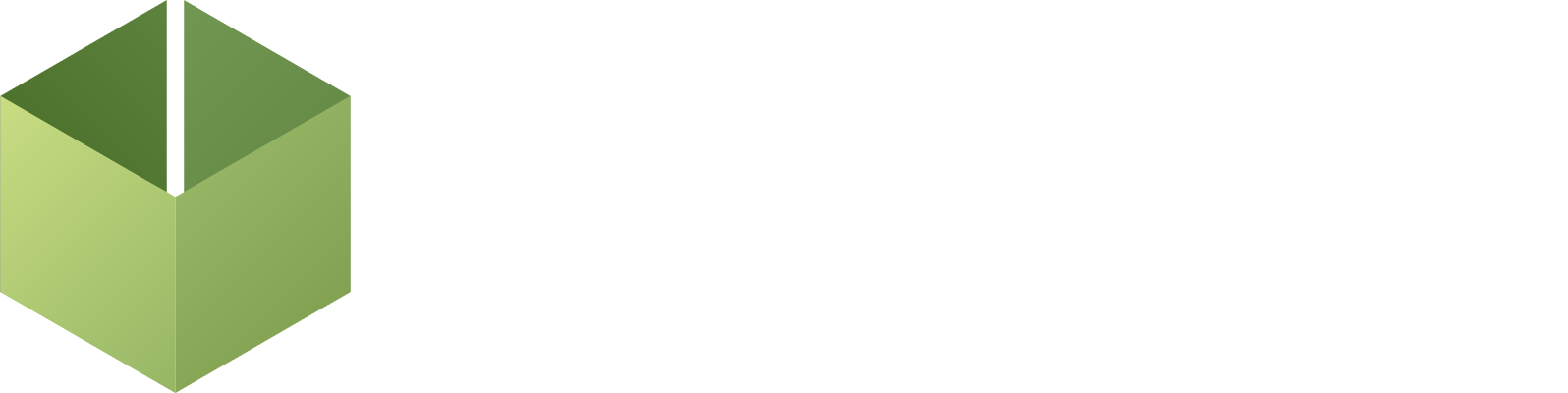 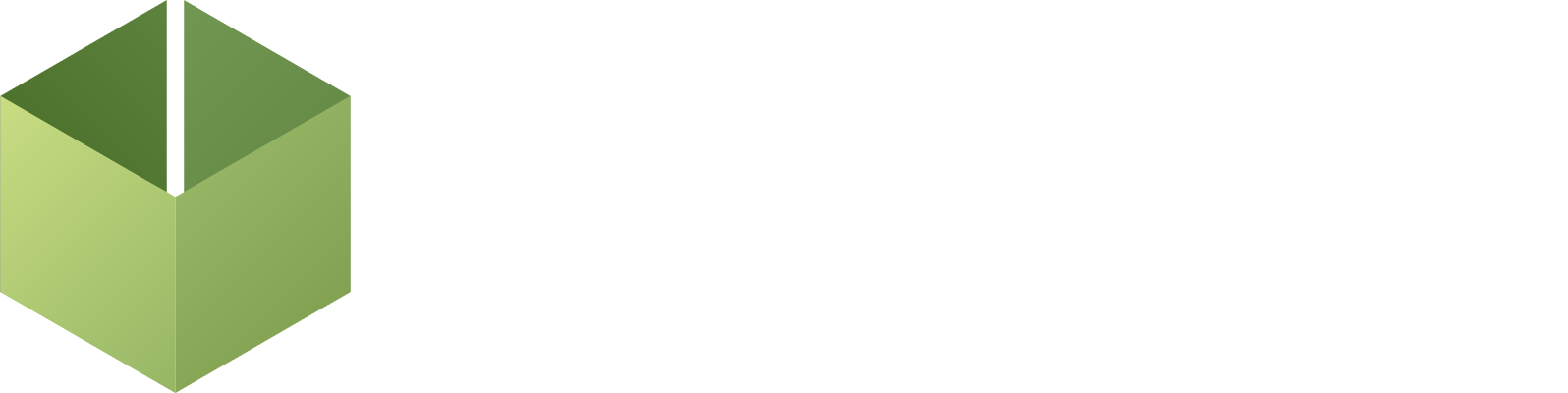 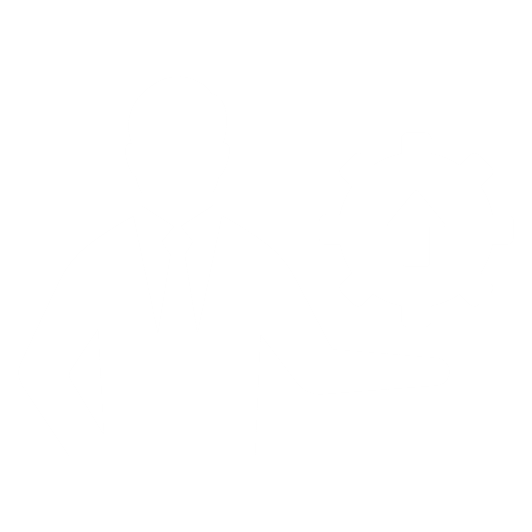 Hardware
Station
LS Pay
Service
3rd party
POS provider
LS Pay for Business Central
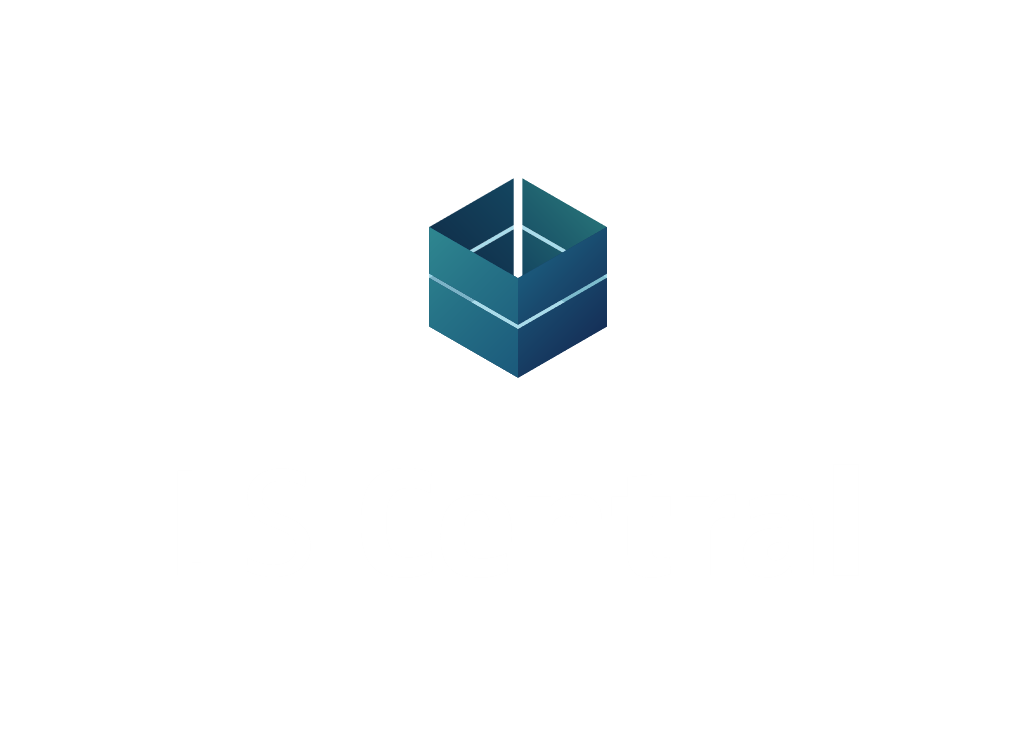 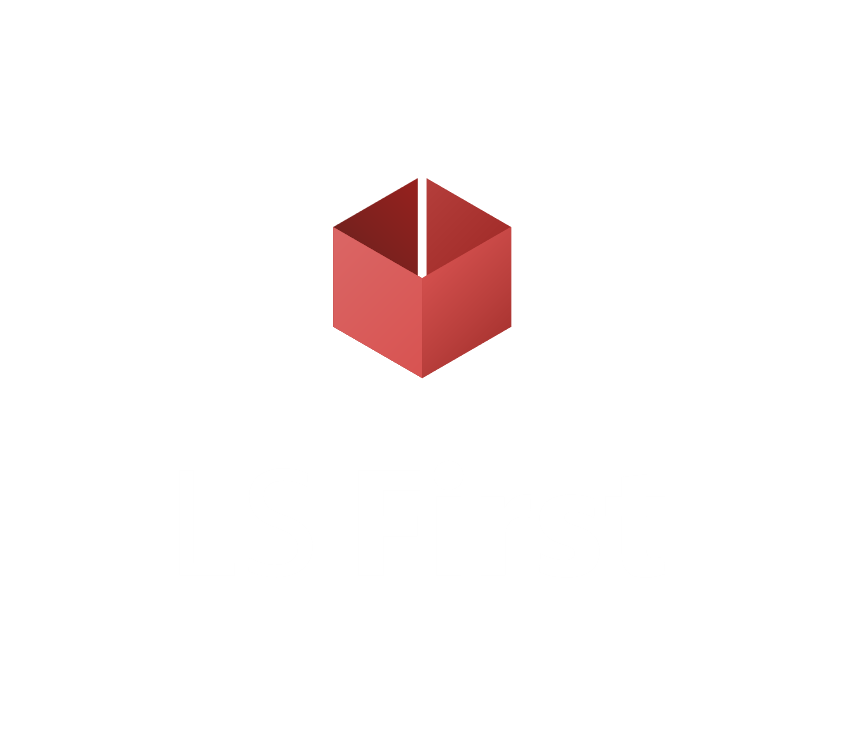 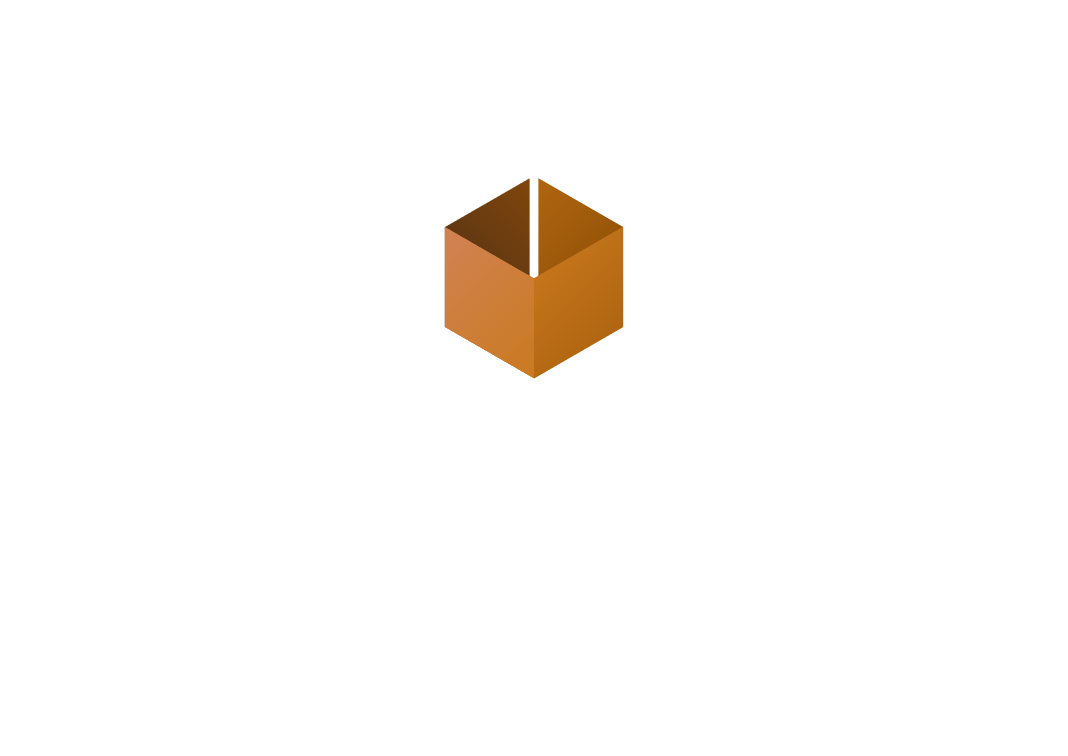 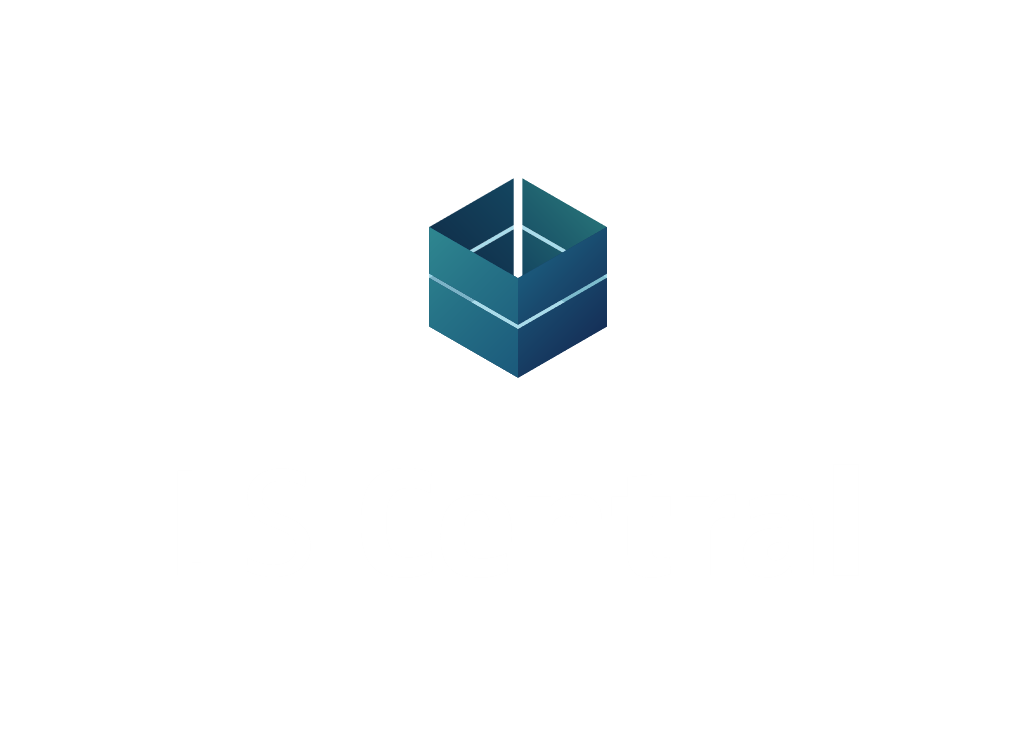 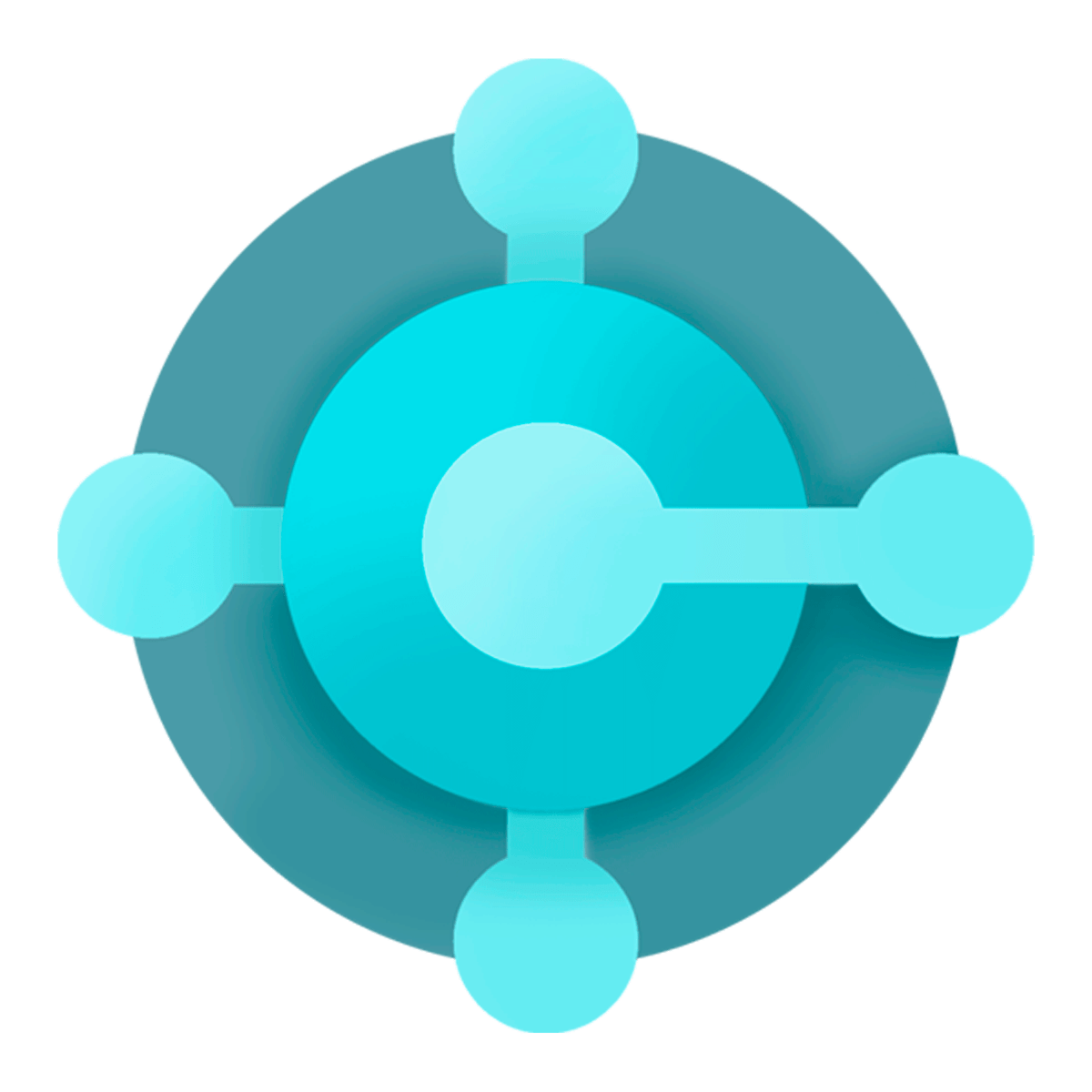 Business 
Central
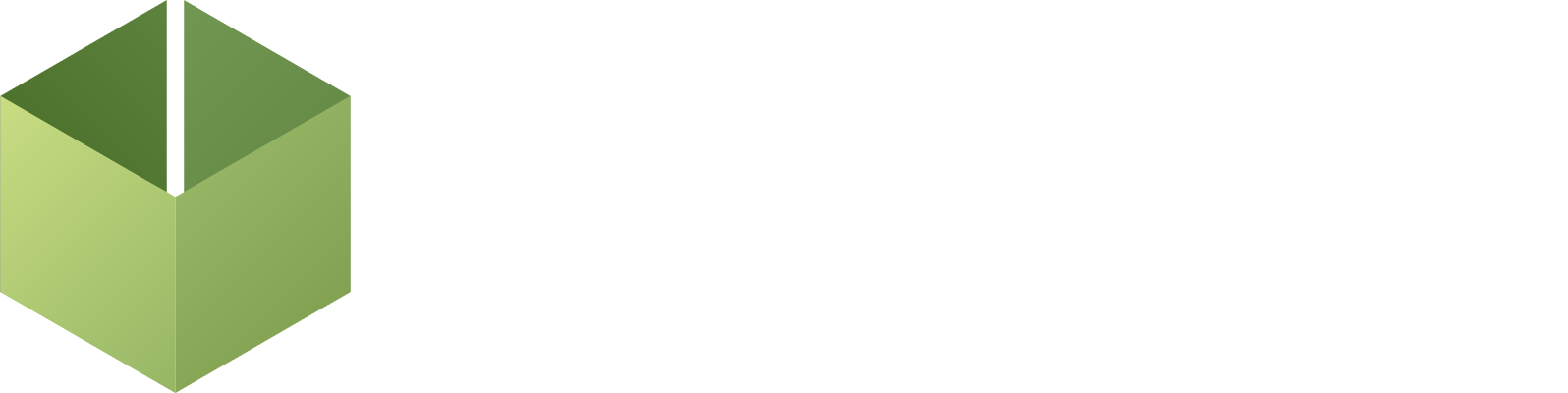 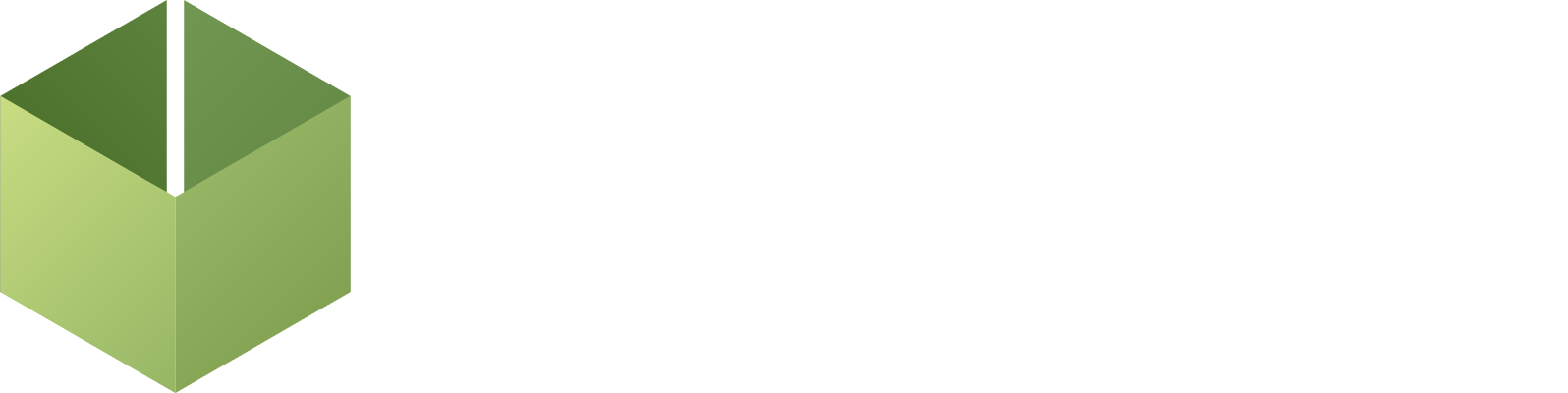 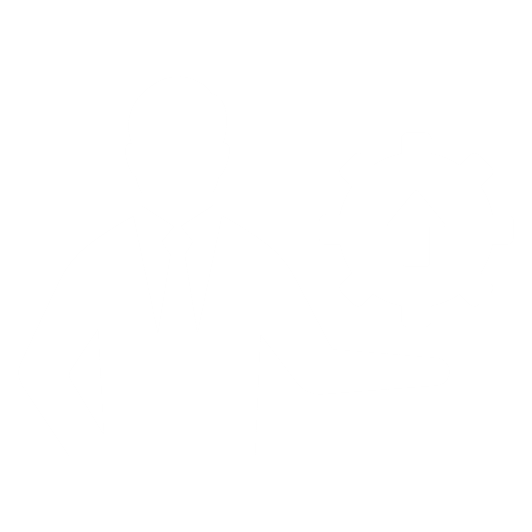 Hardware
Station
LS Pay
Service
3rd party
POS provider
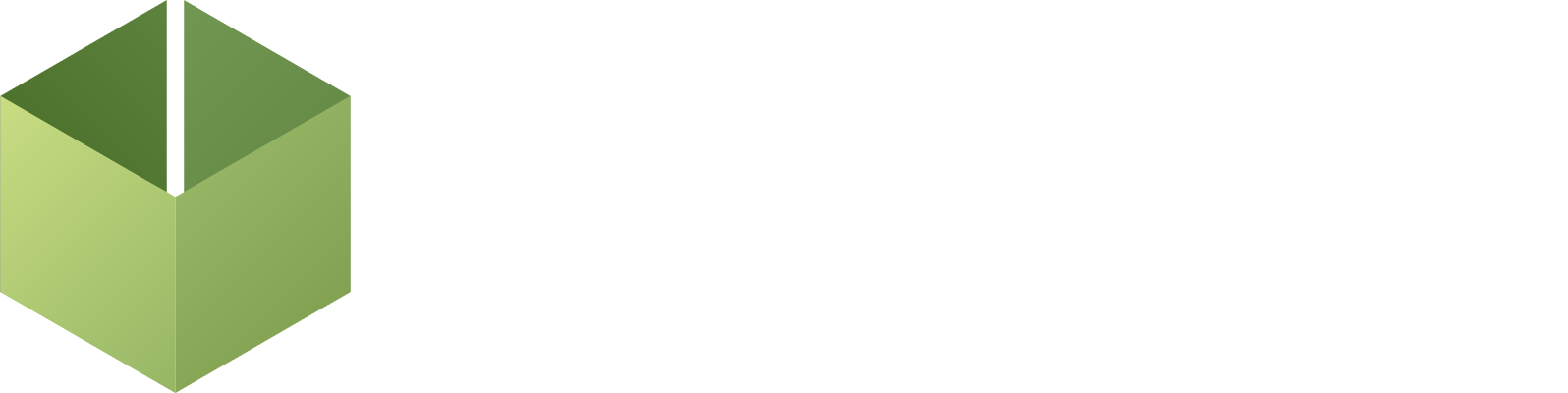 LS Pay
Service
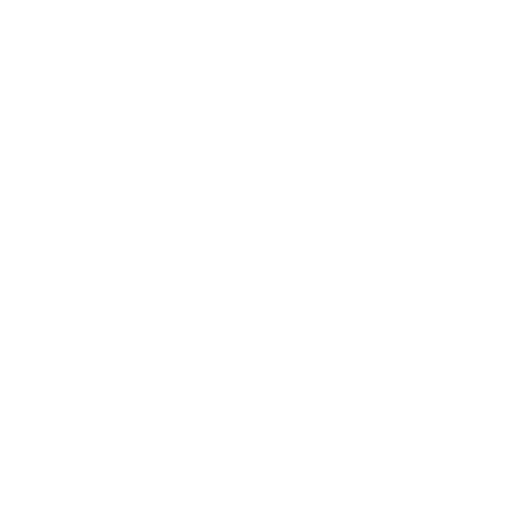 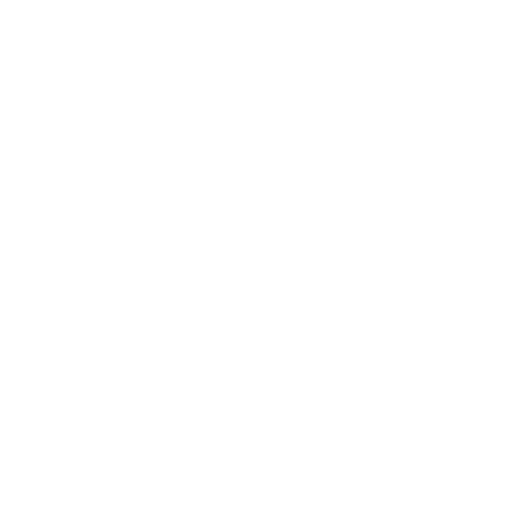 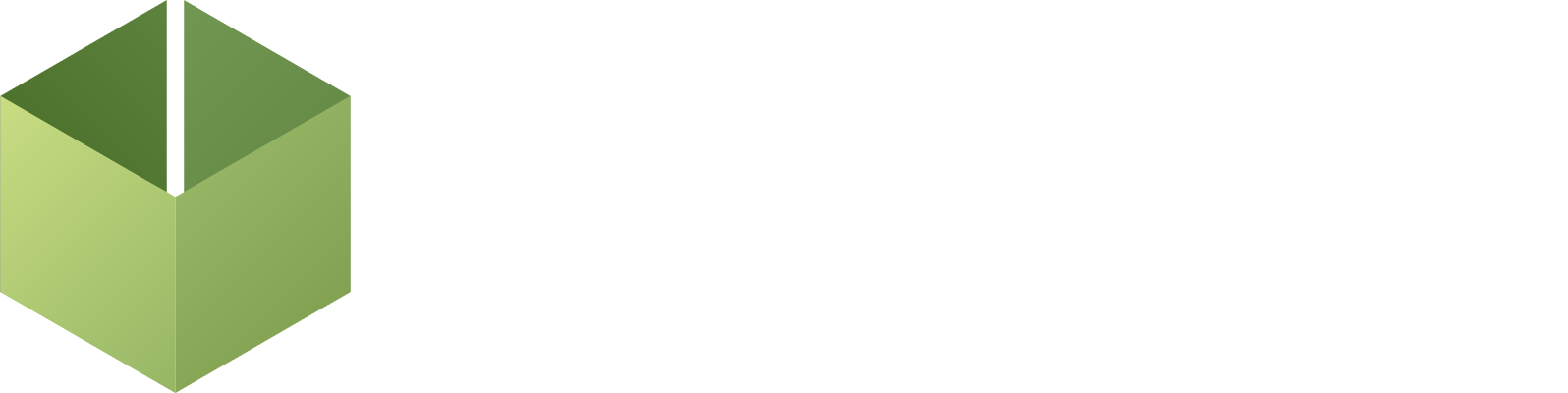 3rd Party Applications (Kiosks)
LS First
LS Pay
Service
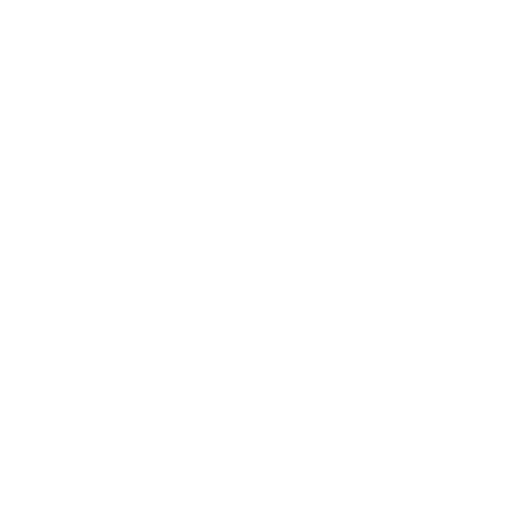 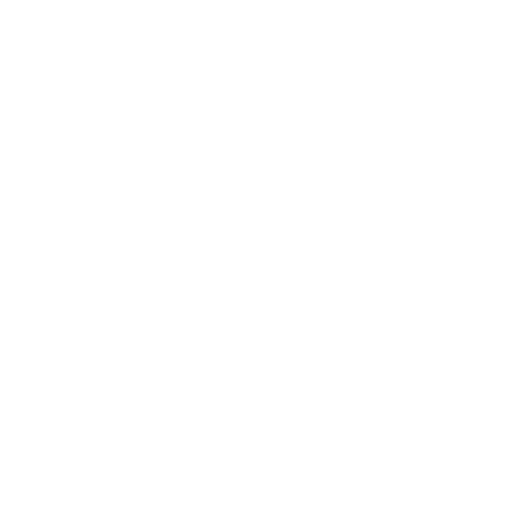 LS Central
LS Express
POS
BO
HO (Hotels)
Call Center
POS
BO
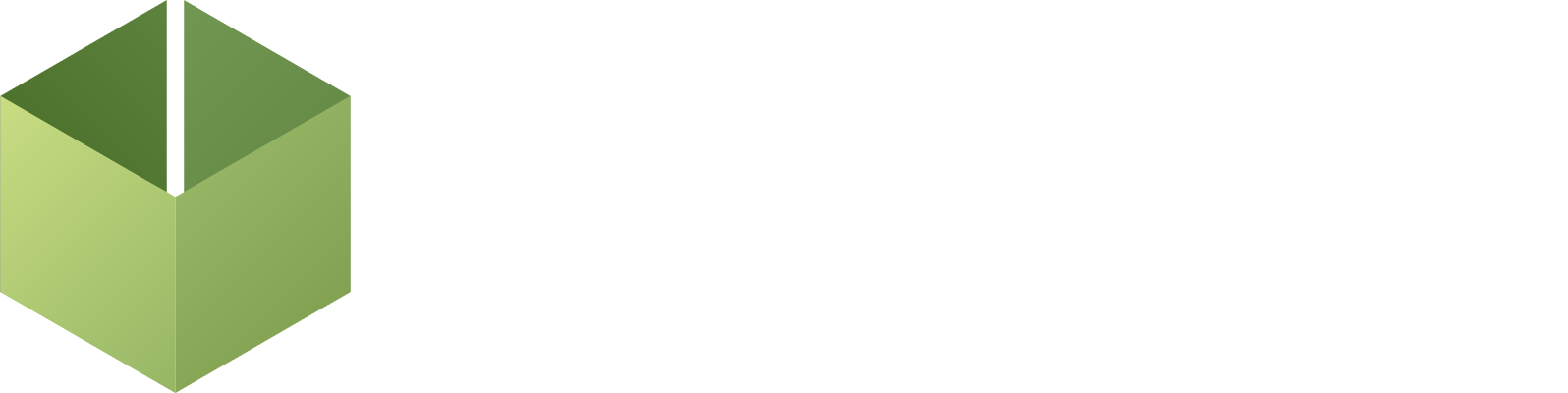 3rd Party Applications (Kiosks)
LS First
LS Pay
Service
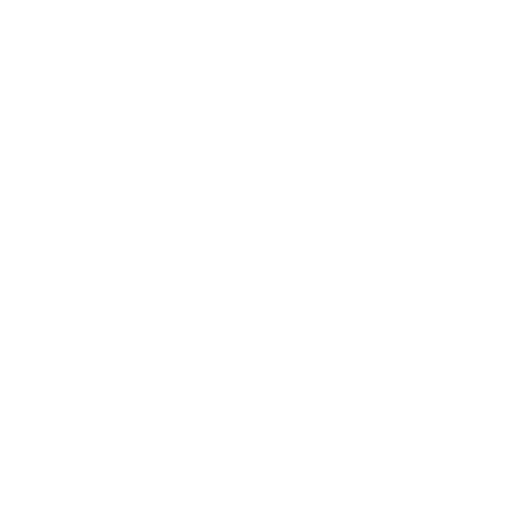 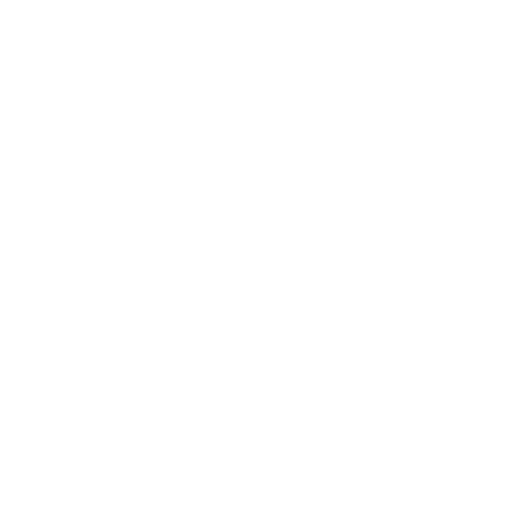 LS Express
LS Central
POS
BO
HO (Hotels)
Call Center
POS
BO
EFT
Extension
EFT Extension
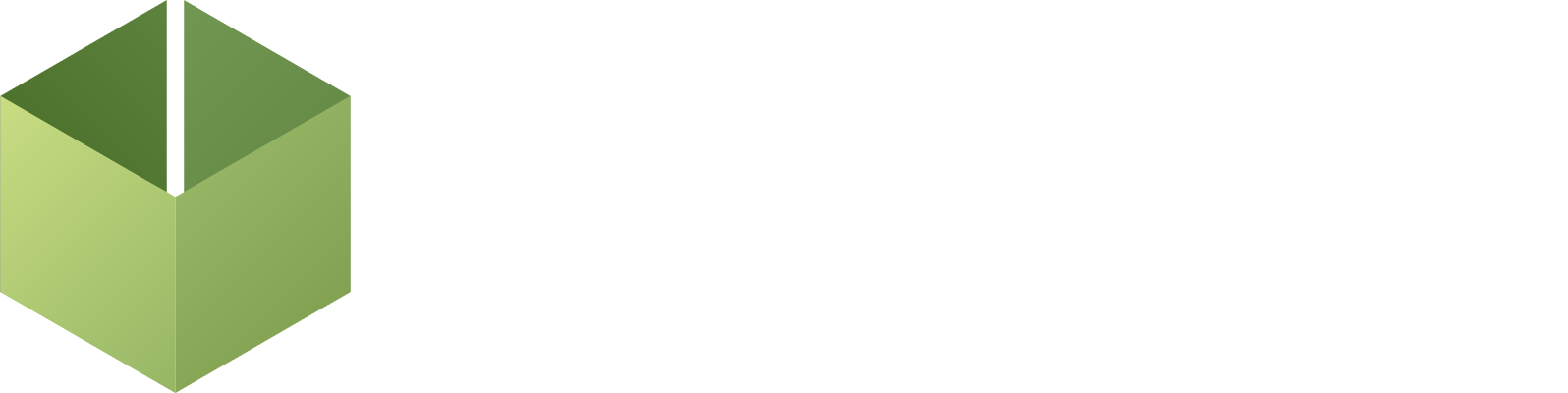 3rd Party Applications (Kiosks)
LS First
LS Pay
Service
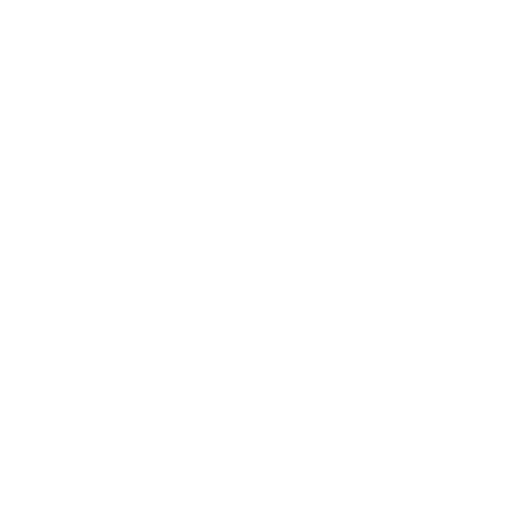 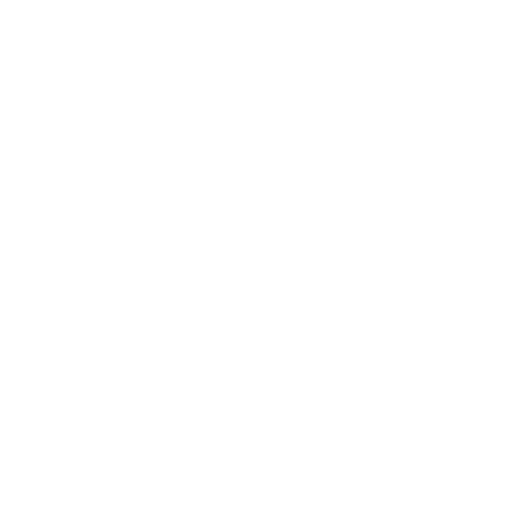 LS Central
LS Express
Business Central
POS
BO
HO (Hotels)
Call Center
EFT Extension
POS
BO
EFT
Extension
EFT Extension
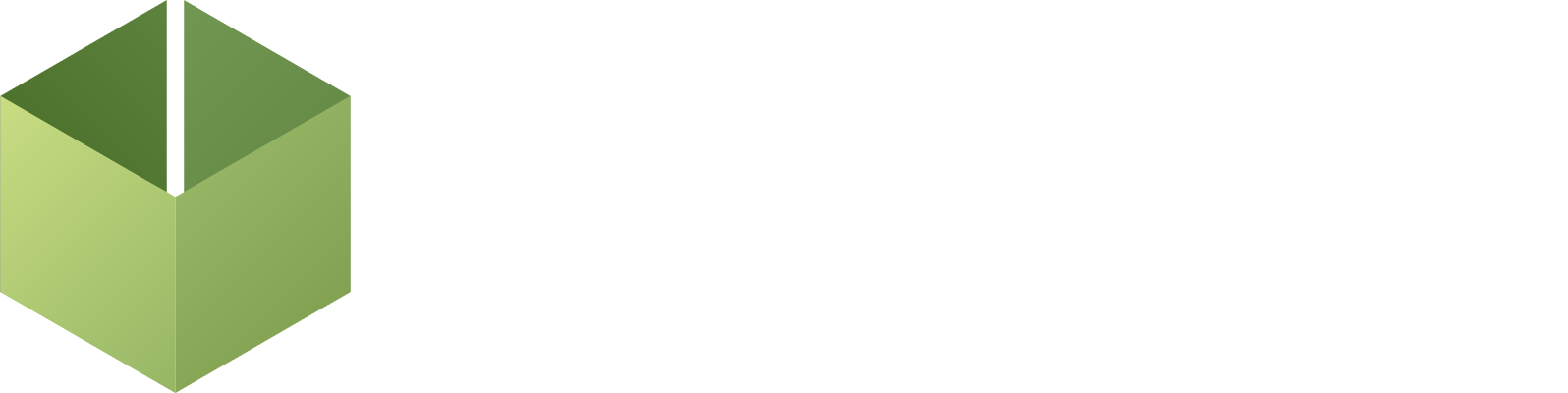 3rd Party Applications (Kiosks)
LS First
LS Pay
Service
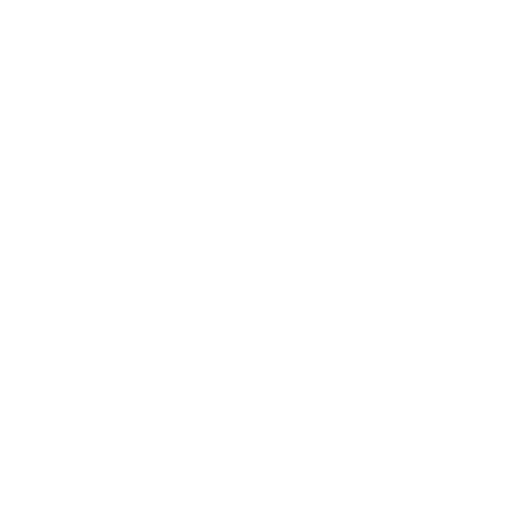 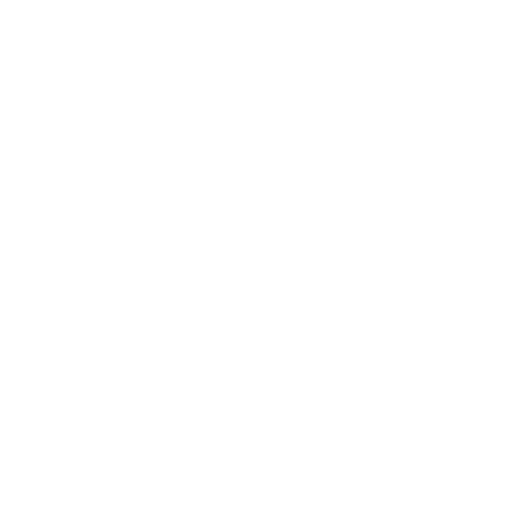 LS Central
LS Express
Business Central
POS
BO
HO (Hotels)
Call Center
EFT Extension
POS
BO
EFT
Extension
LS Pay App
EFT Extension
Sales Documents
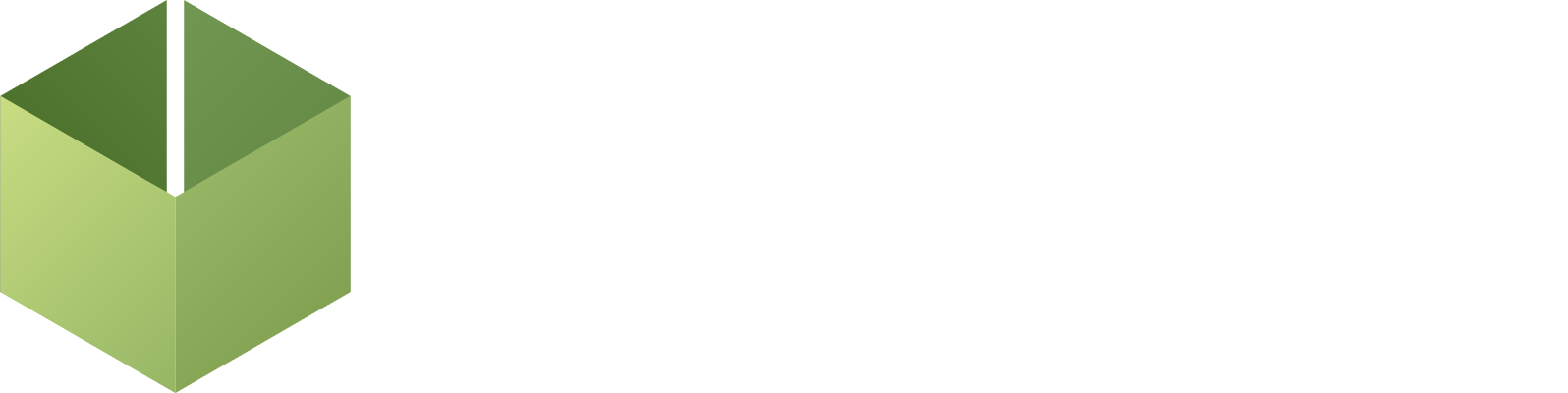 3rd Party Applications (Kiosks)
LS First
LS Pay
Service
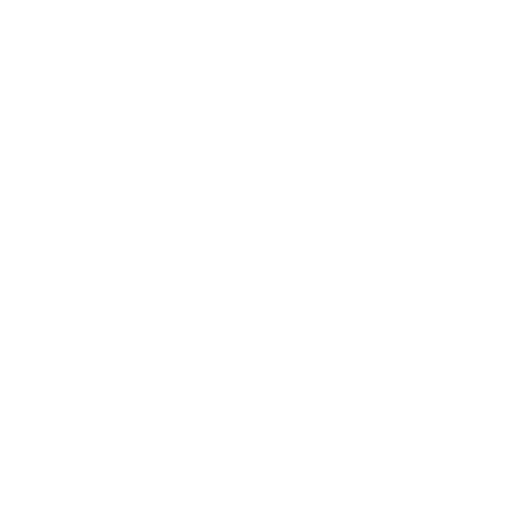 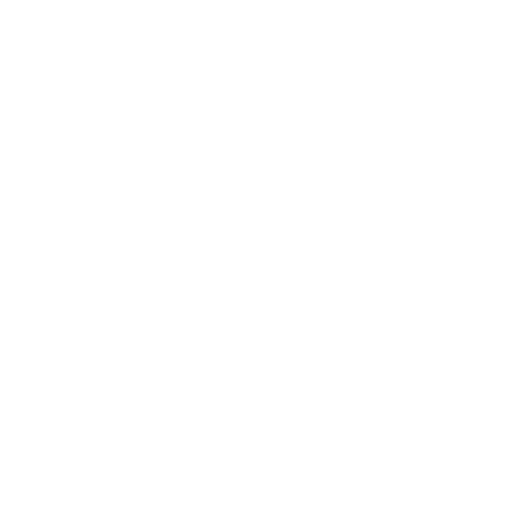 Sales Documents
Payment Features
Sales Orders
Generic payment support
Full payment/capture on placing orders
Pre-authorization on placing orders and full capture on shipping 
Extending the time period of pre-authorizations
Adjusting pre-authorization amounts catering for unknown shipping costs
Support for “card on file”
Card not present support
Manual card number entry on PED
Payment links by email and text messages
Support for alternative payment methods
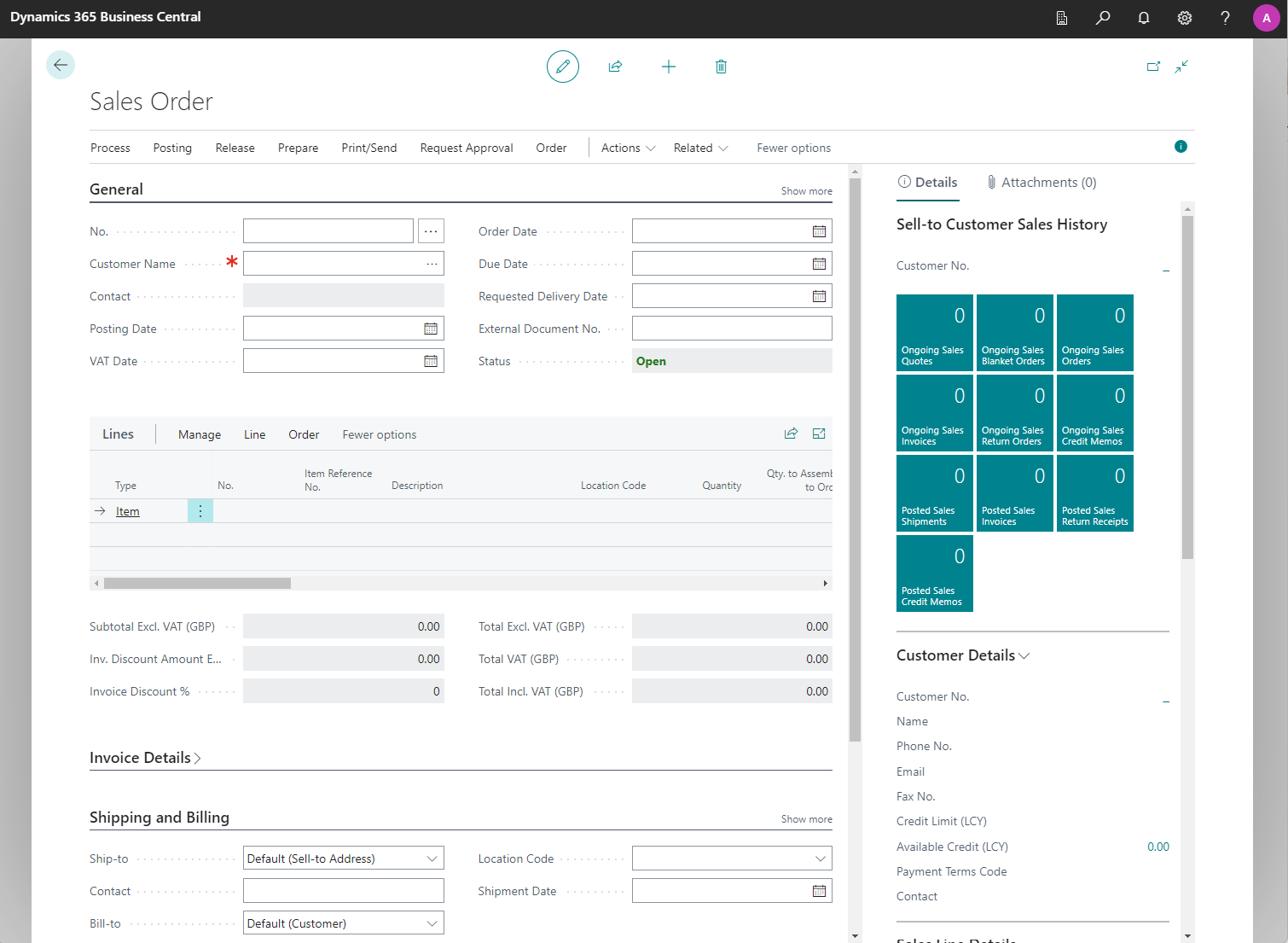 Sales Credit Memos
Generic return/cancel support
Voiding completed payments
Refunding completed payments
Cancelling existing pre-authorizations
Modifying existing pre-authorizations
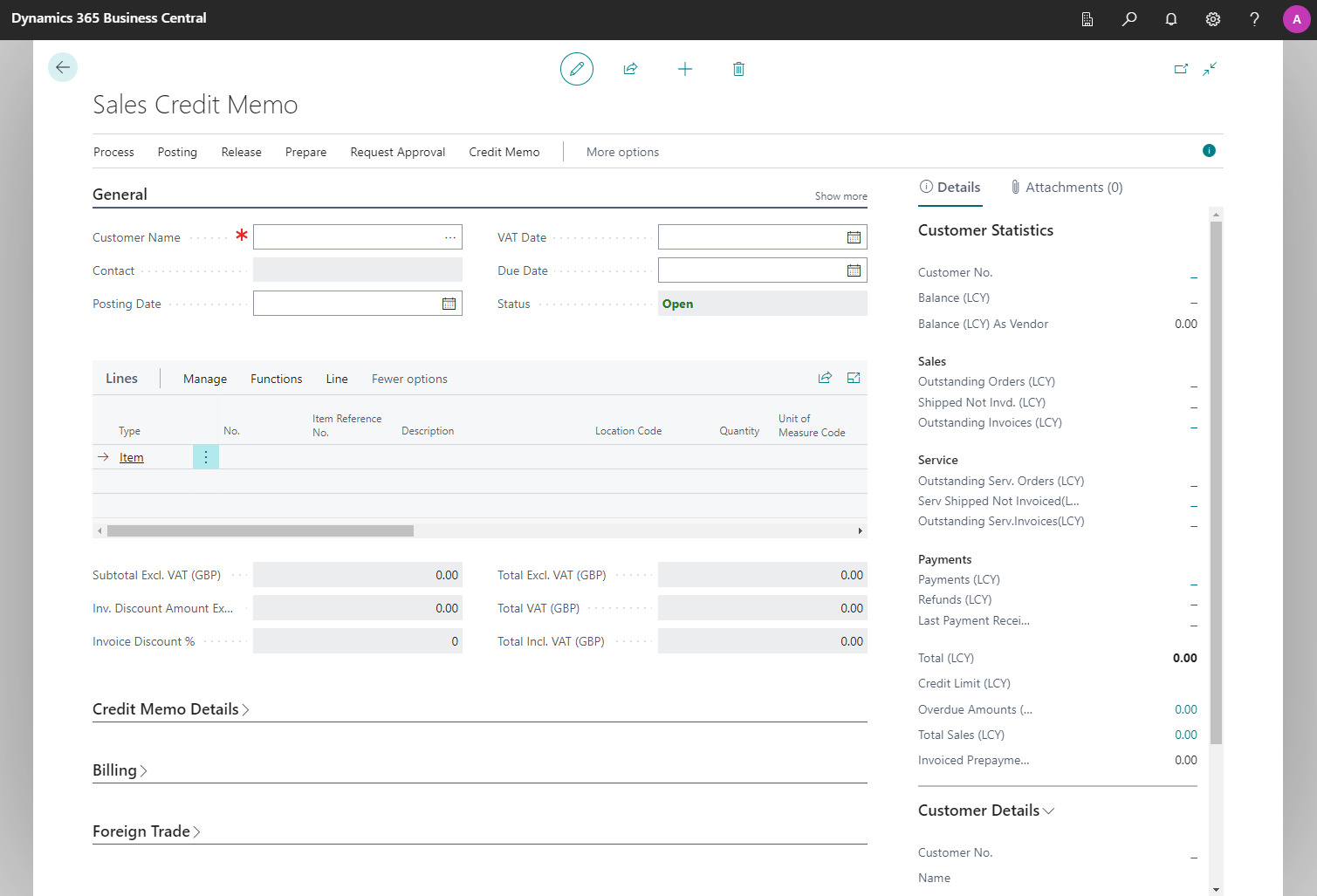 Customer accounts
Generic payment support for customer accounts
Paying multiple invoices at once
Card on file library
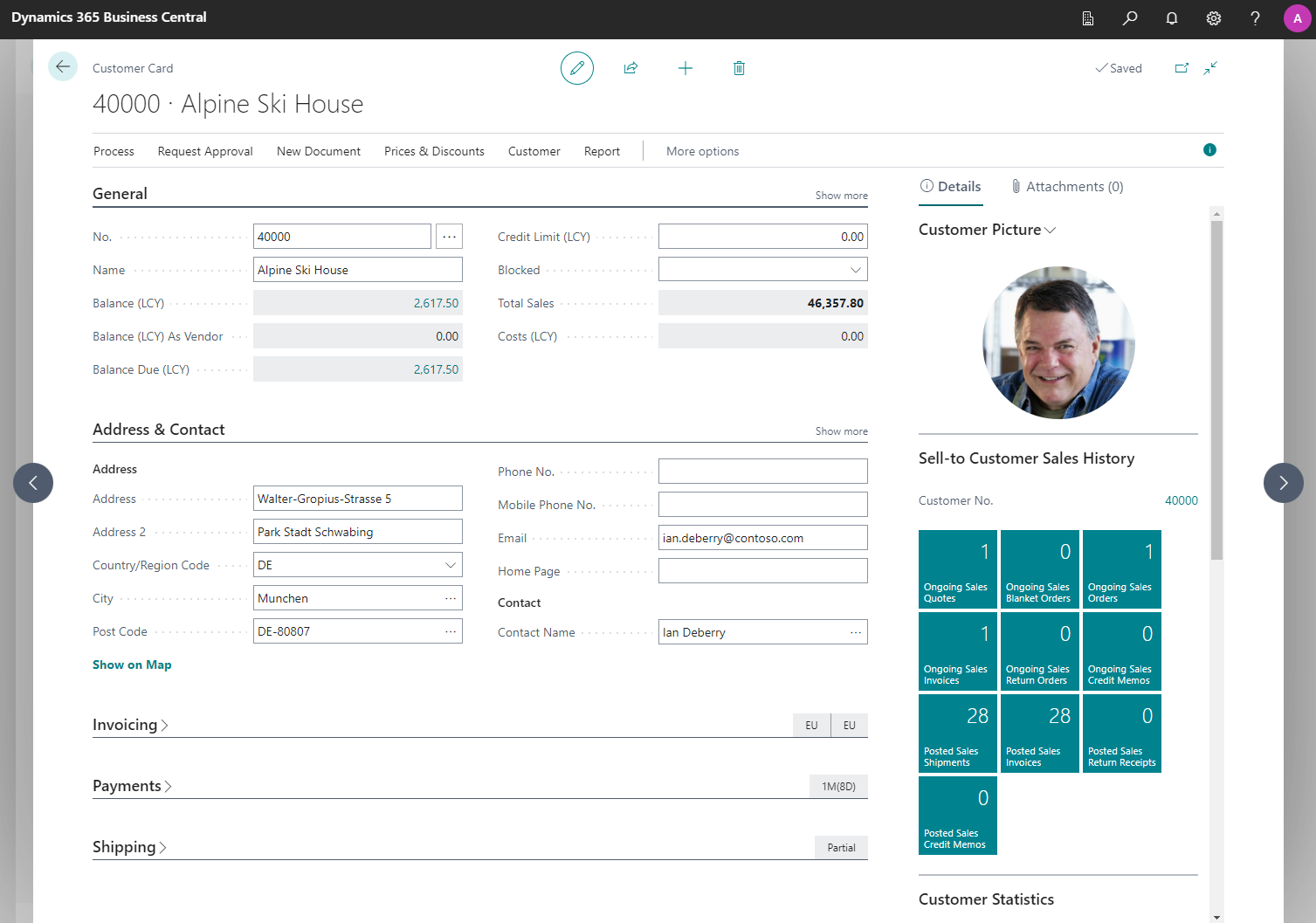 Online orders
Eco system: Available Payment Plugins
Generic 3rd party eCommerce pre-authorizations
Full capture
Cancels 
Modifications
3rd party
eCommerce
 provider
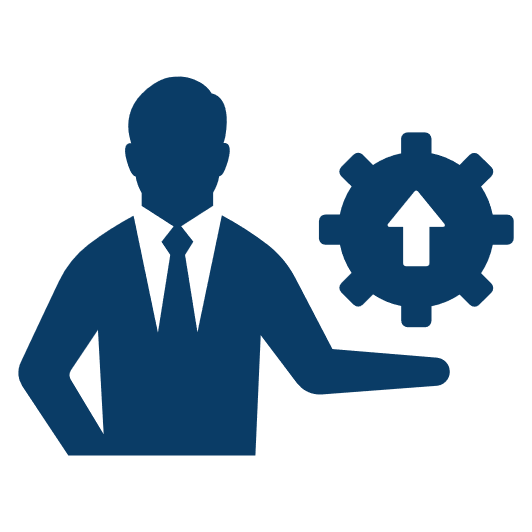 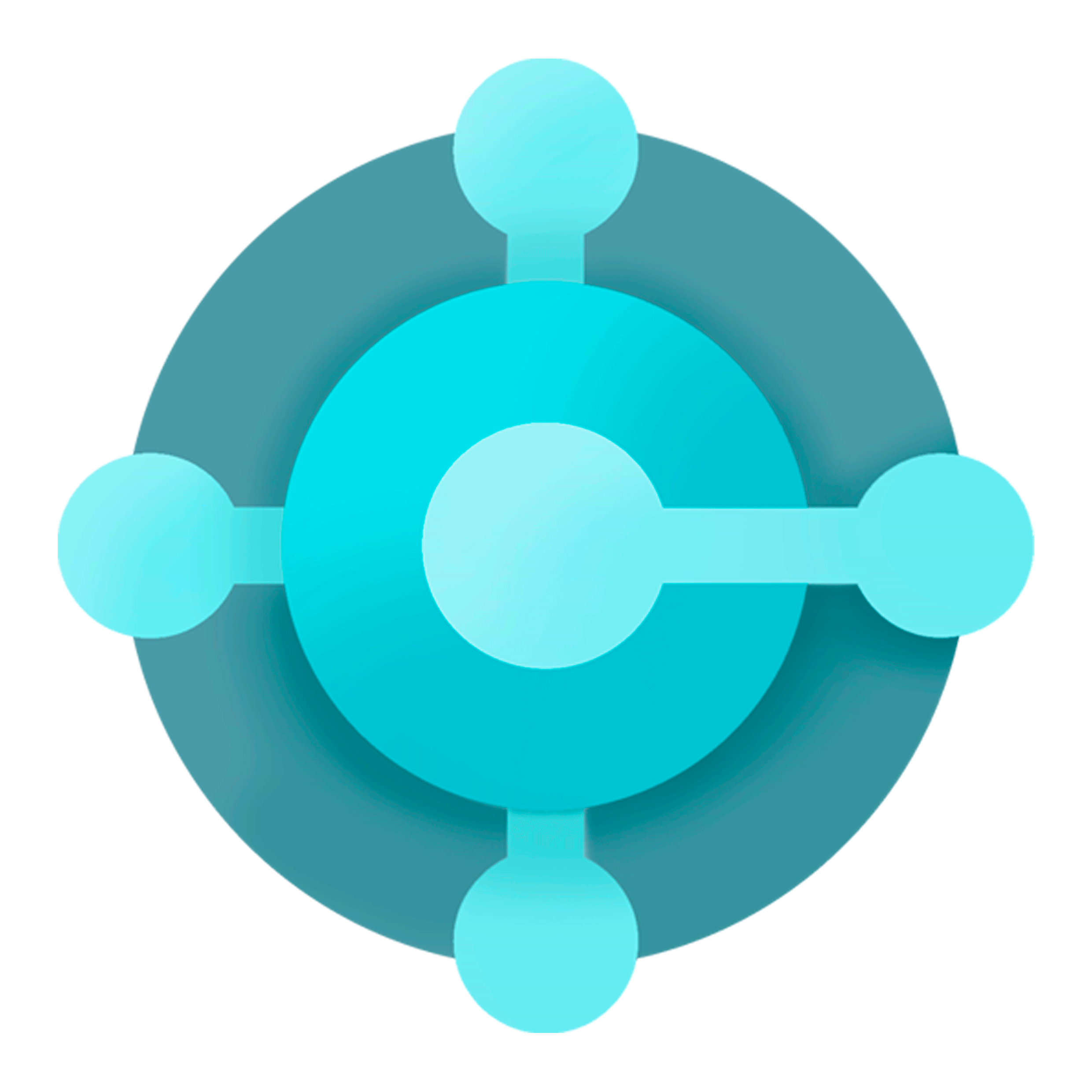 LS Pay App
Business
Central
50+ Supported countries
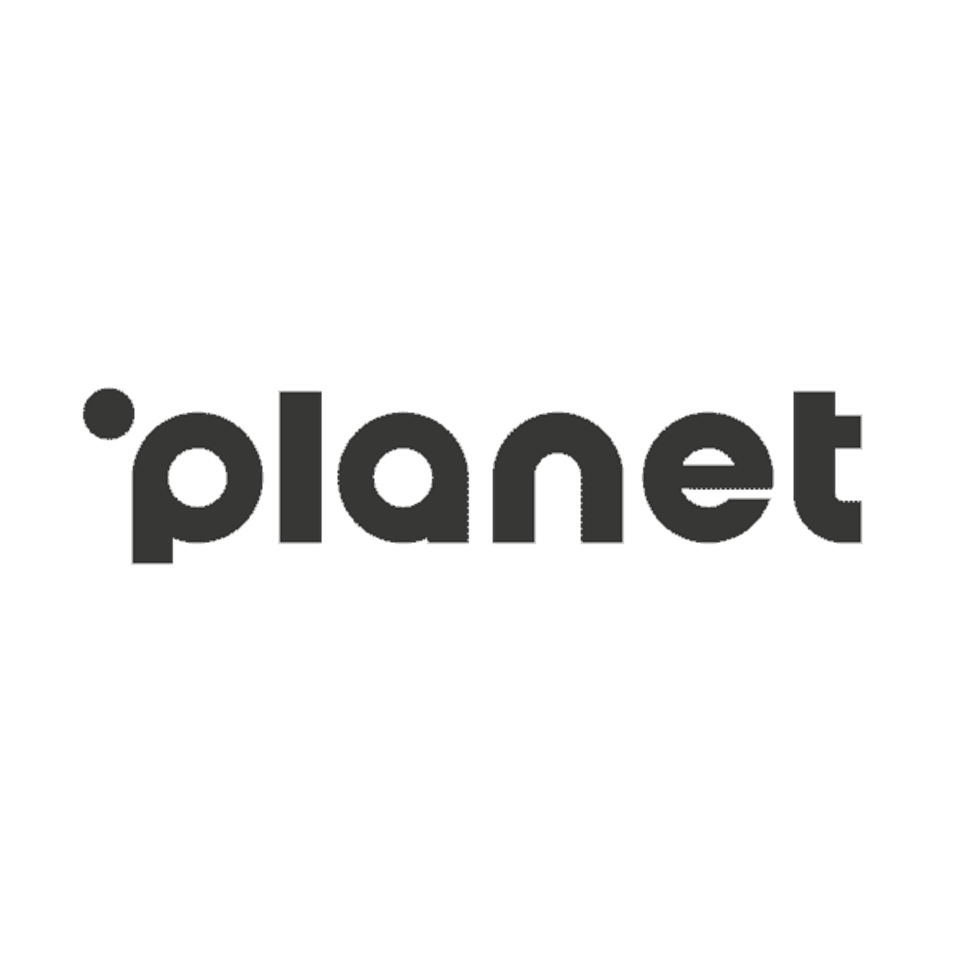 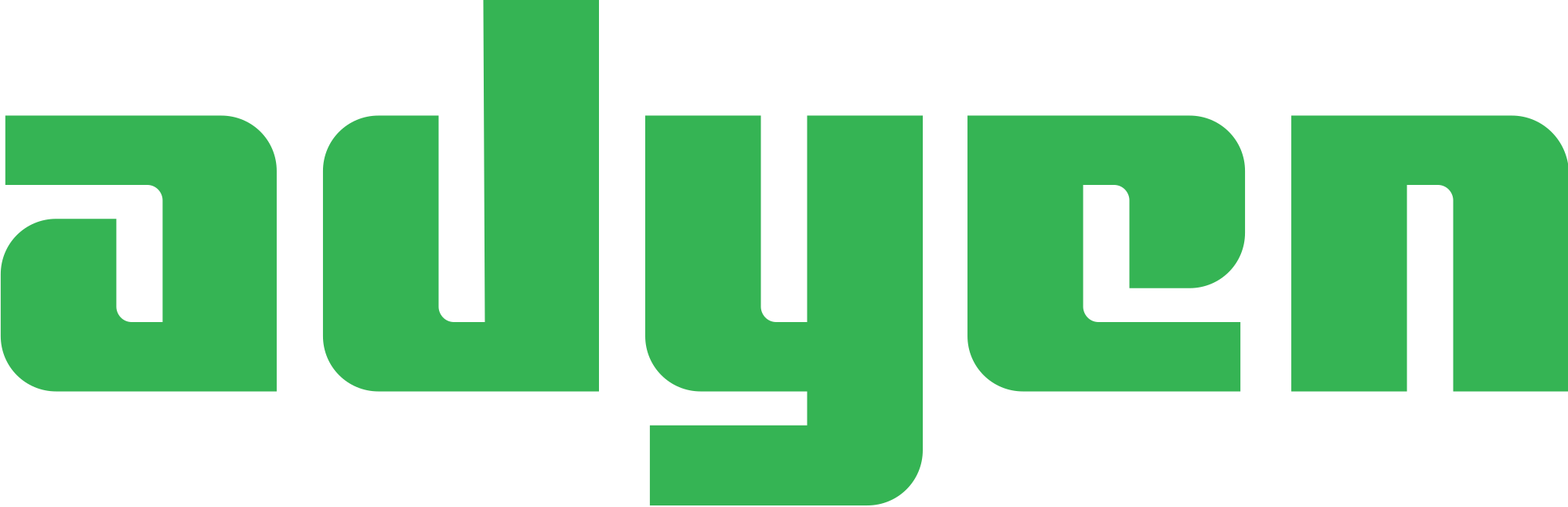 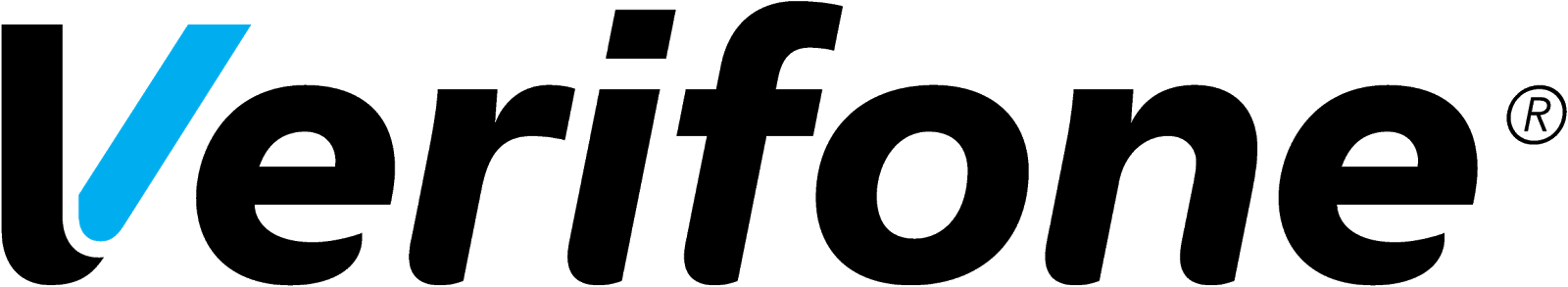 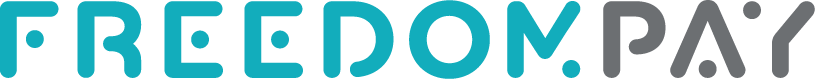 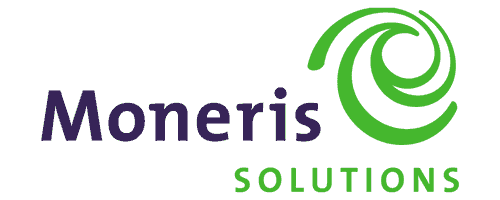 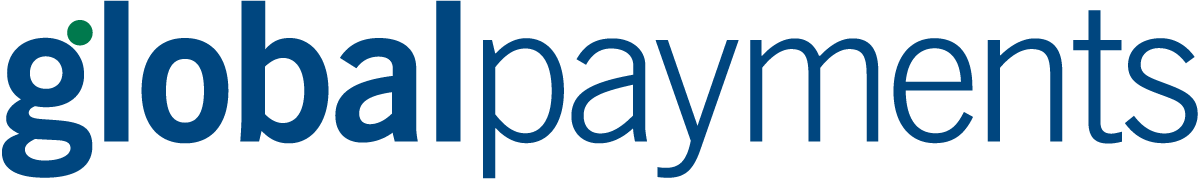 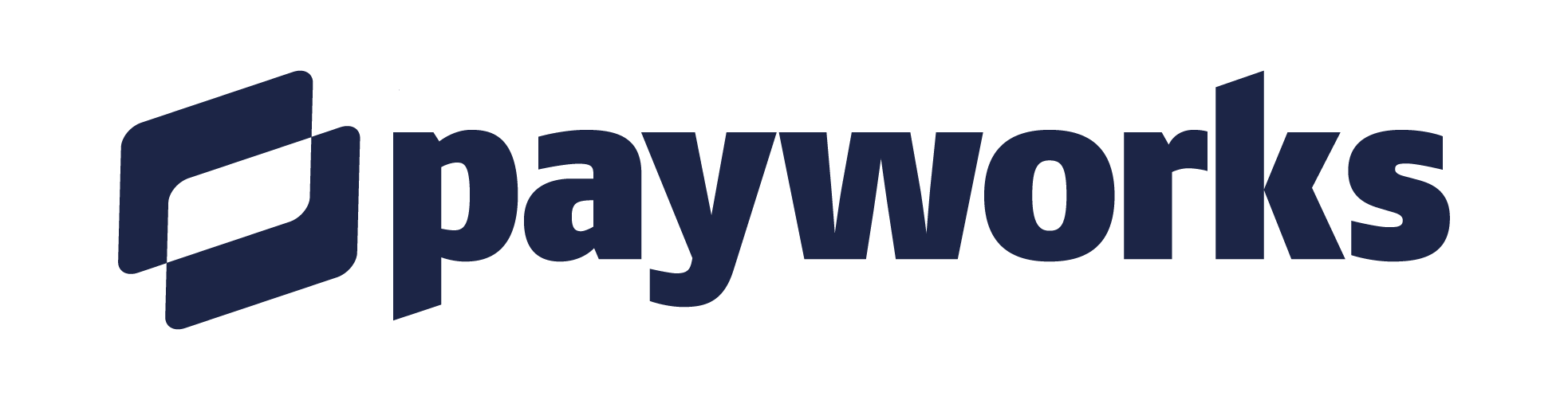 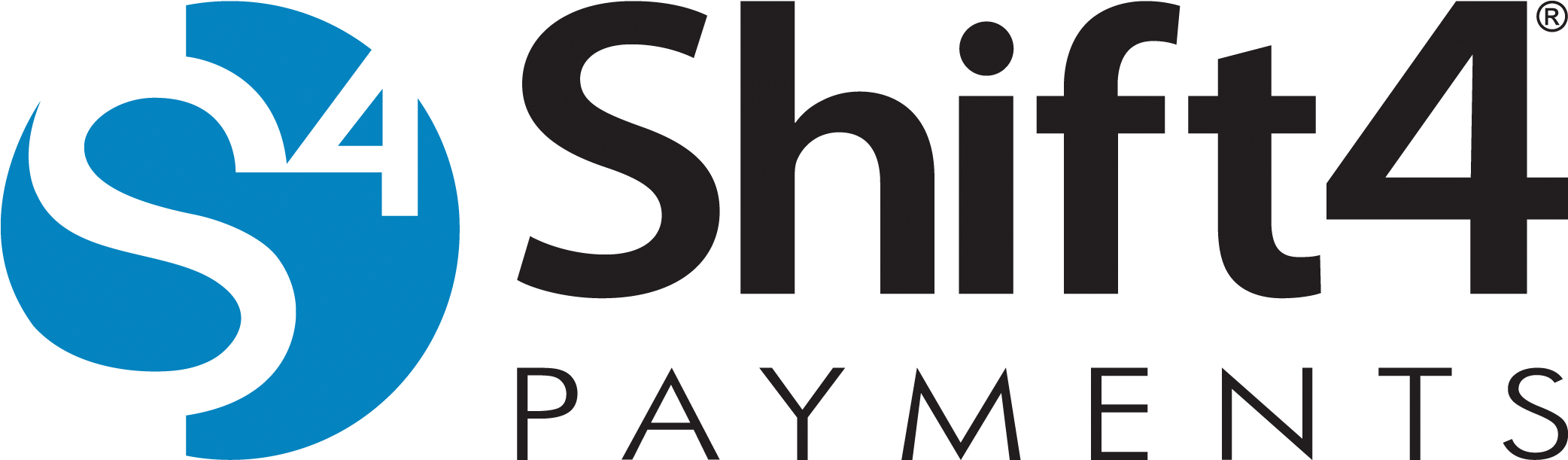 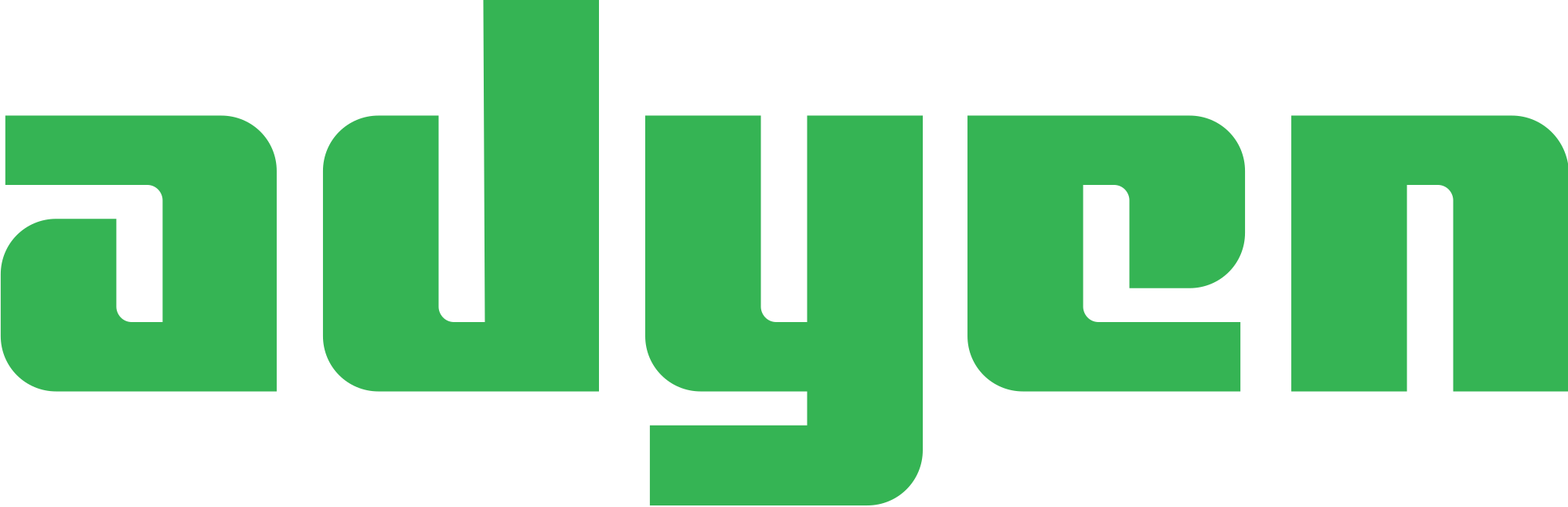 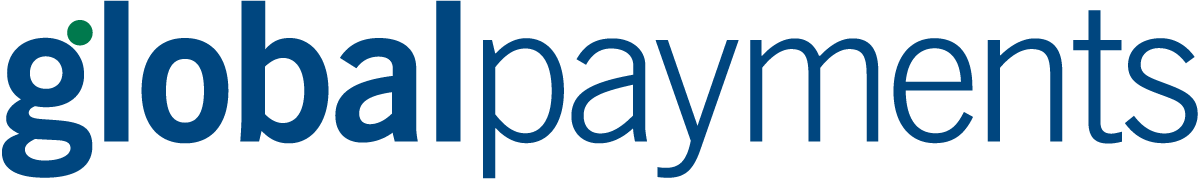 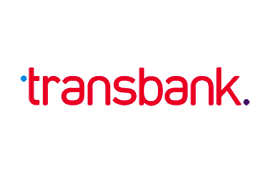 Supported PSPs – Americas
Support - Canada
Processors:
Adyen, Planet, Moneris, Chase, Global Payments, Fiserv, FISGlobal & Interac

Terminals/PEDs:
Adyen
AMS1, S1E, S1F2
Verifone Engage
M400, M440, M424, P400, E285, E280, V400m, V400c, V240m
Verifone Android
T650c, T650p, T650m, T650t, Ux700, M424, M440
Ingenico
Move, Desk & Lane
PAX
A920Pro, A77, A60, A30, A35, IM30
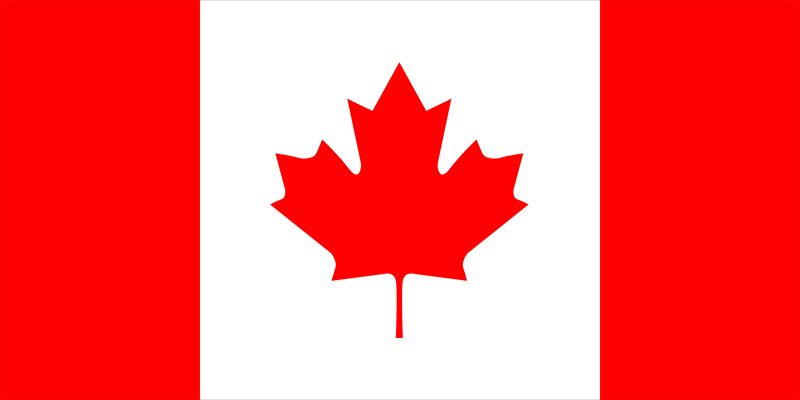 Support – United States
Processors:
Adyen, Planet, Chase, Global Payments, Fiserv, FISGlobal, Elavon, TSYS, Heartland, Vantive & WorldPay

Terminals/PEDs:
Adyen
AMS1, S1E, S1F2
Verifone Engage
M400, M440, M424, P400, E285, E280, V400m, V400c, V240m
Verifone Android
T650c, T650p, T650m, T650t, Ux700, M424, M440
Ingenico
Move, Desk & Lane
PAX
A920Pro, A77, A60, A30, A35, IM30
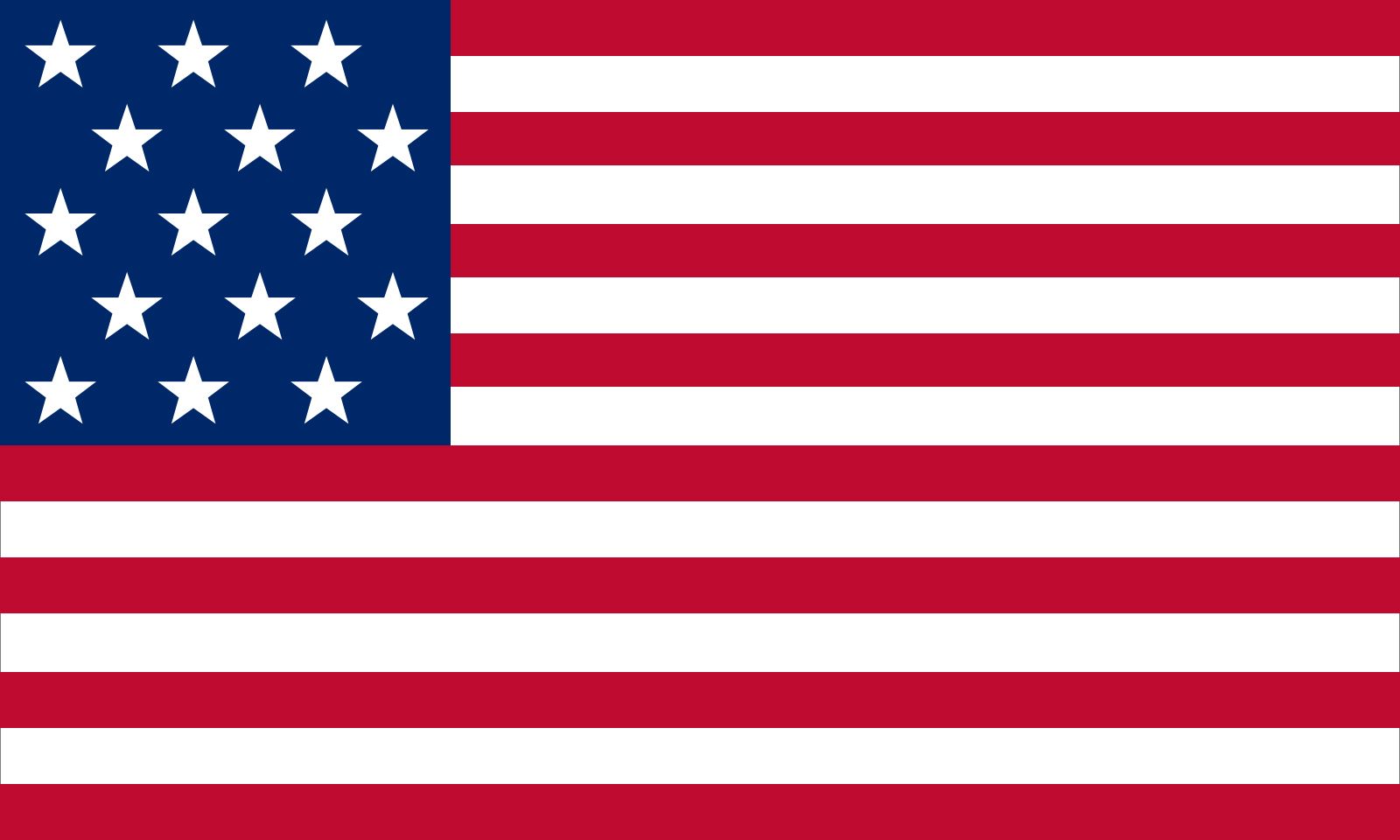 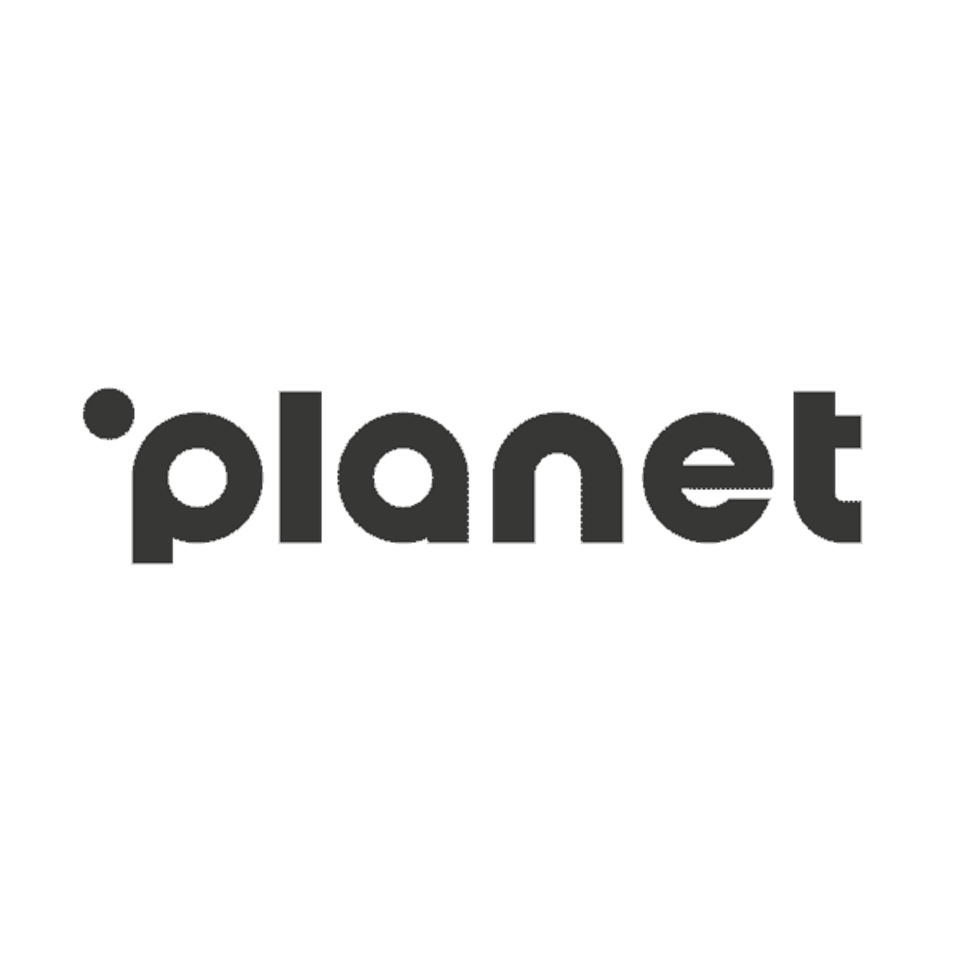 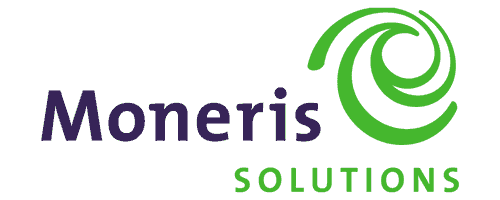 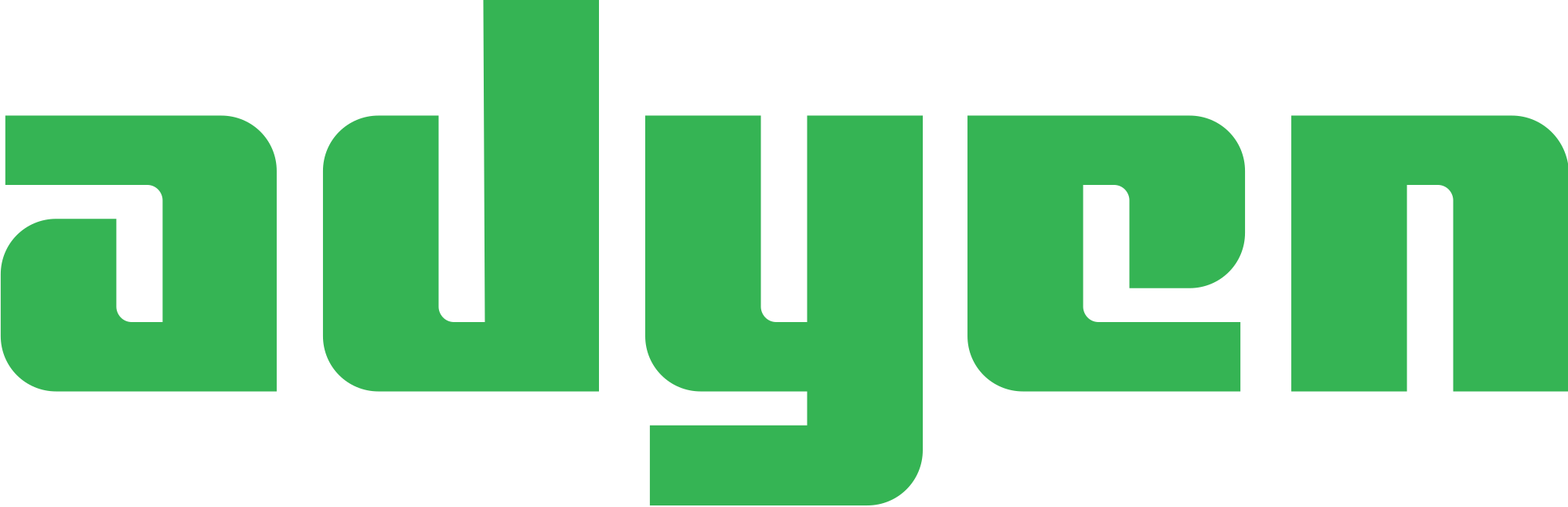 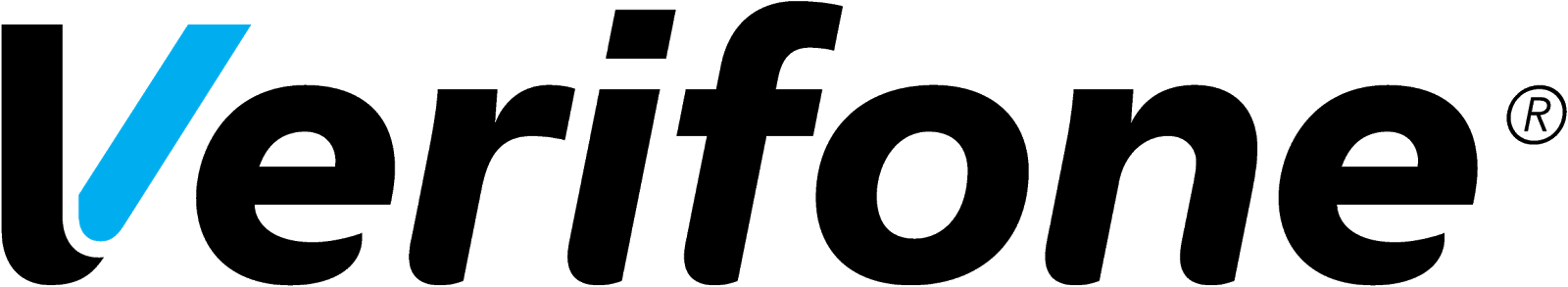 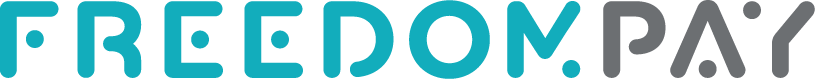 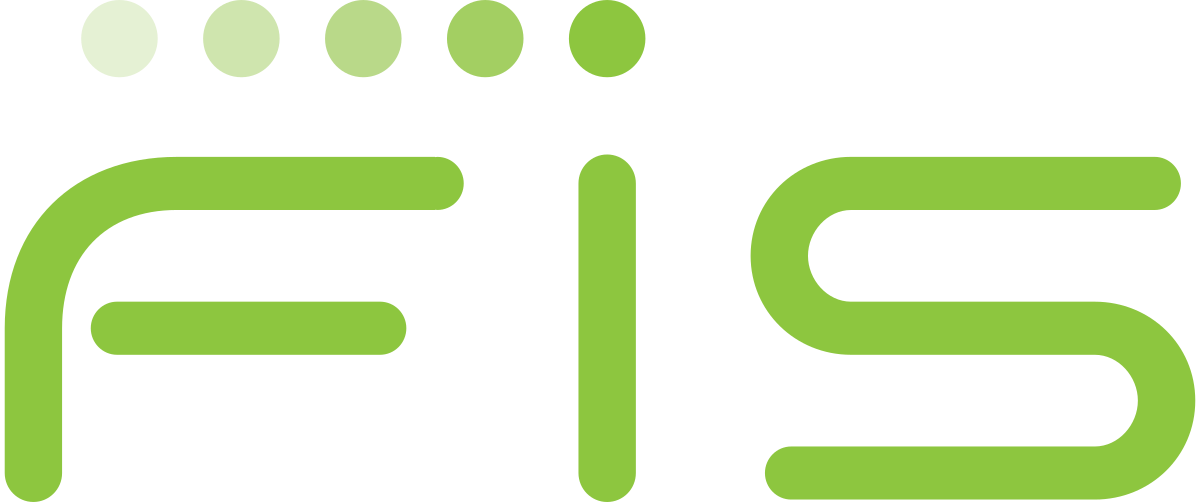 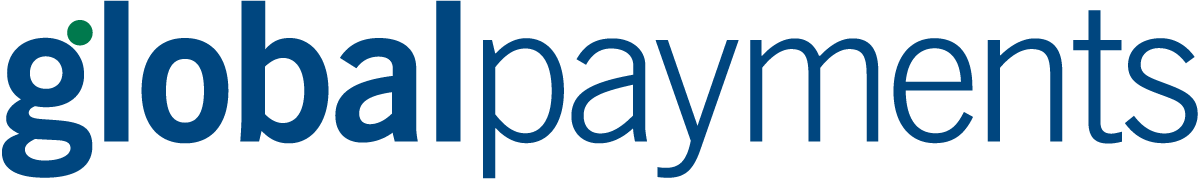 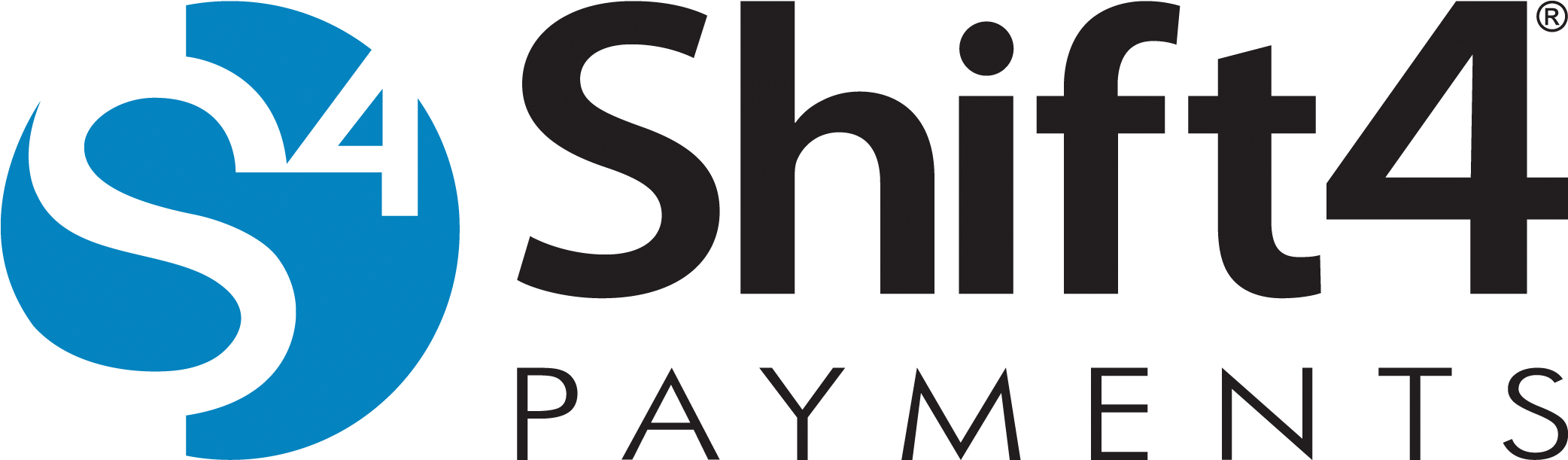 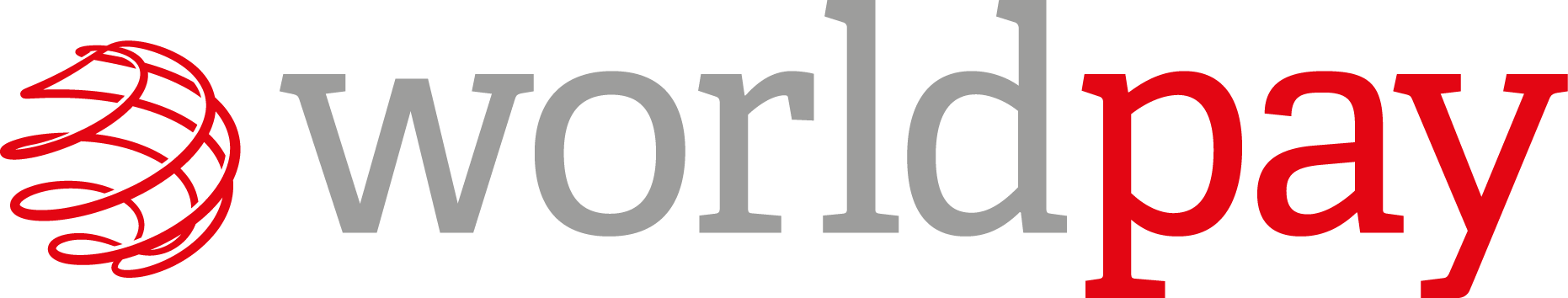 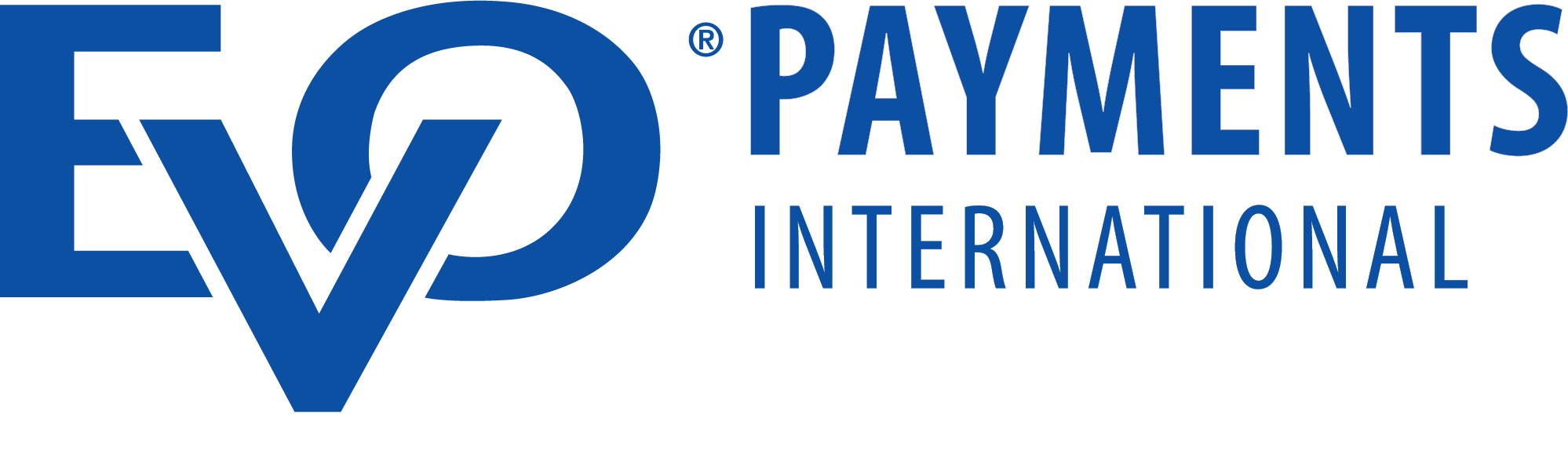 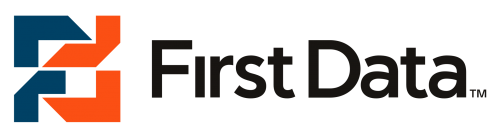 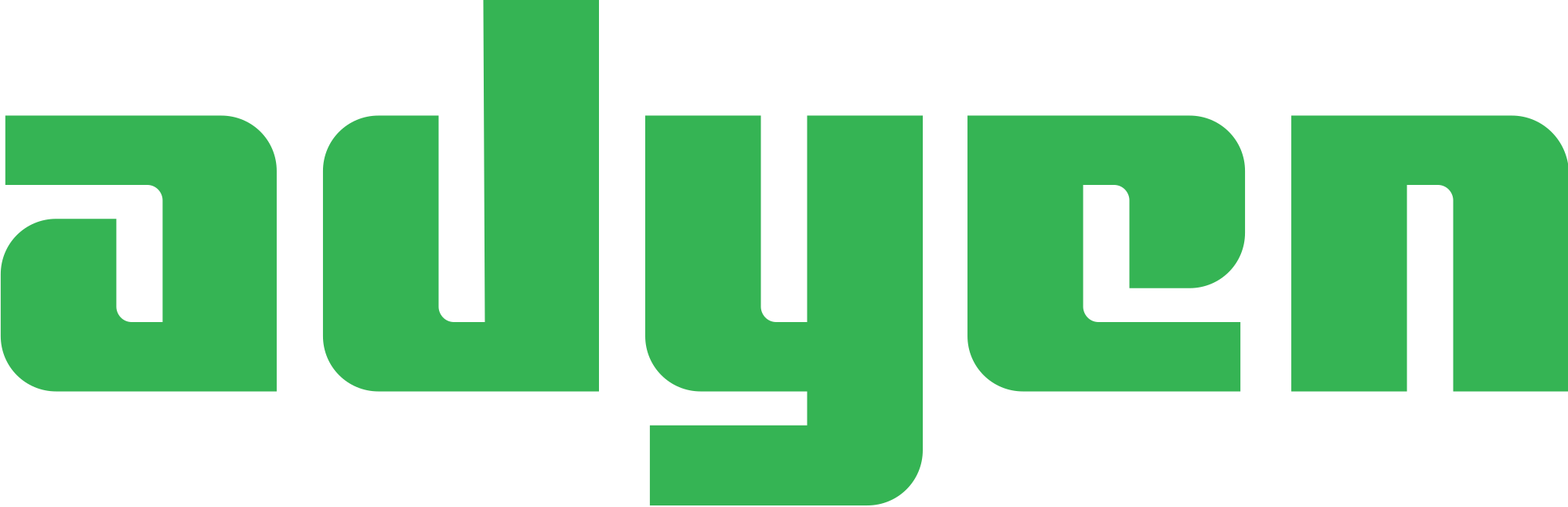 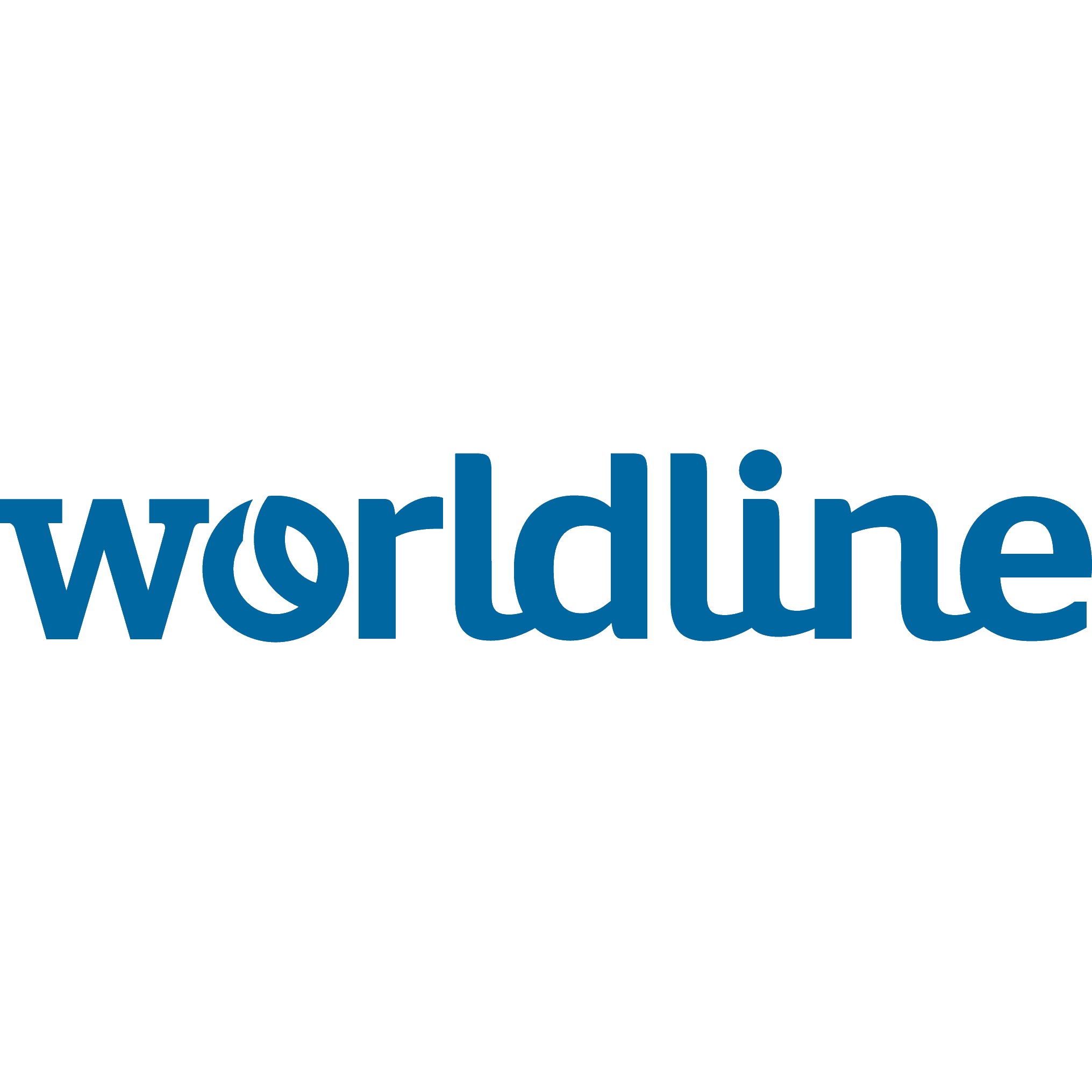 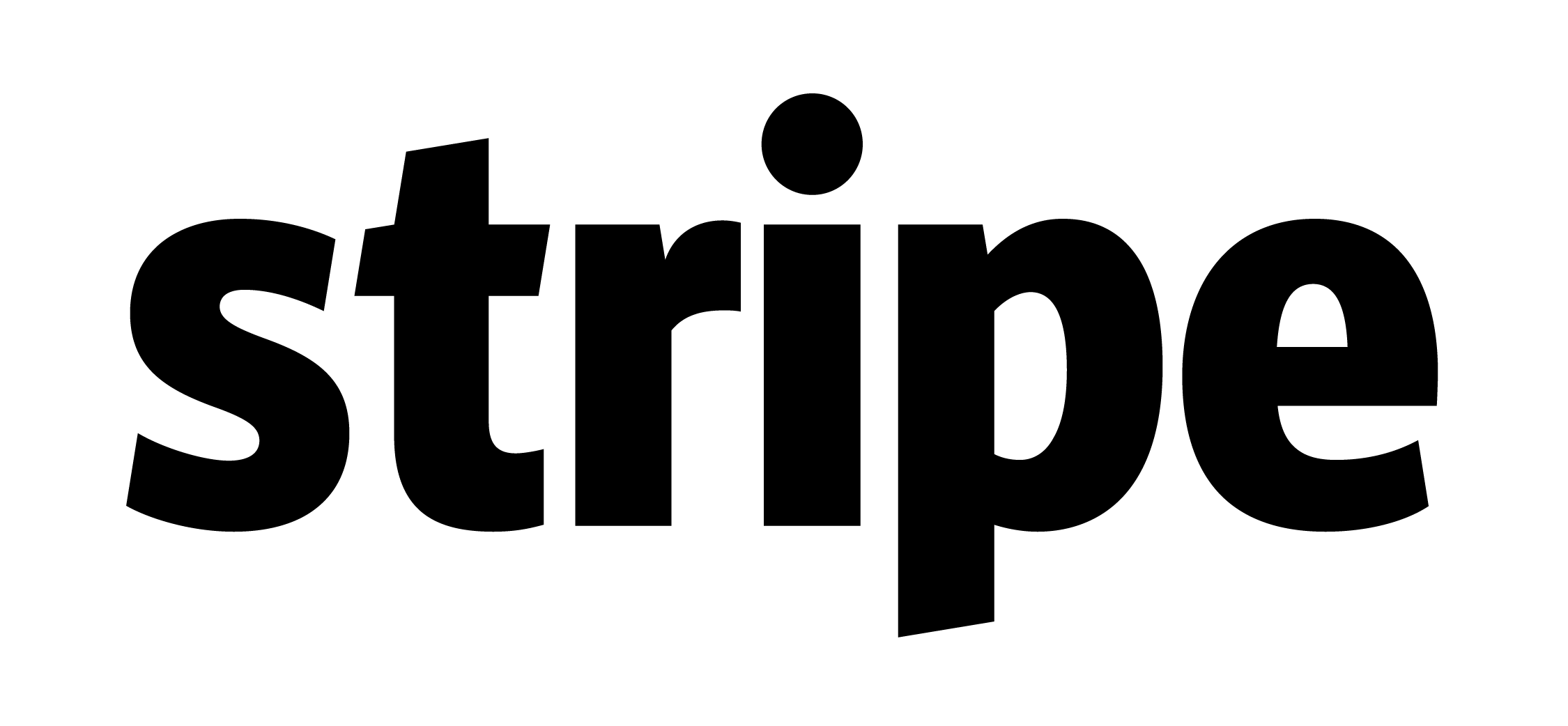 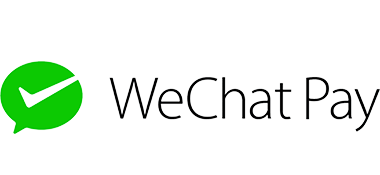 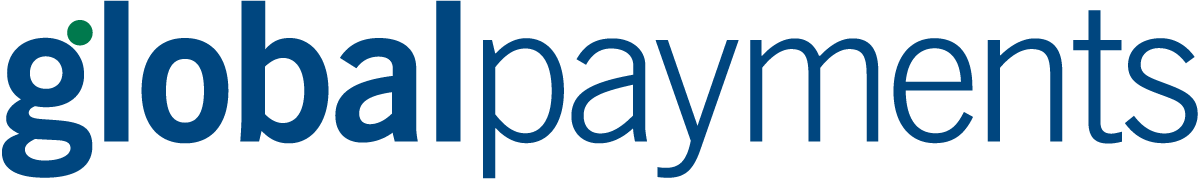 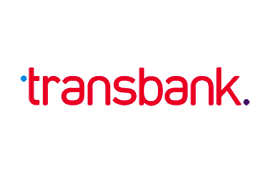 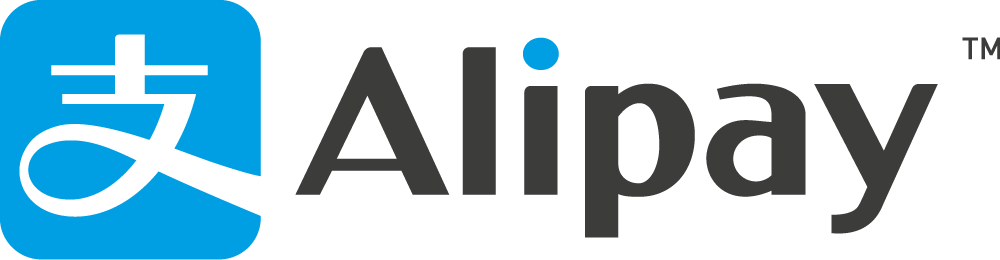 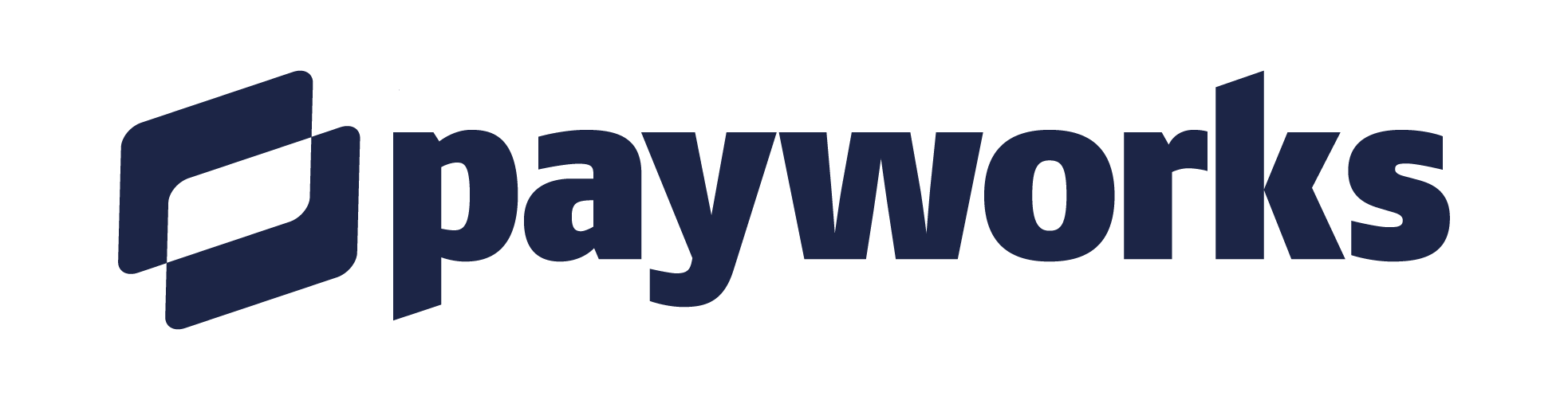 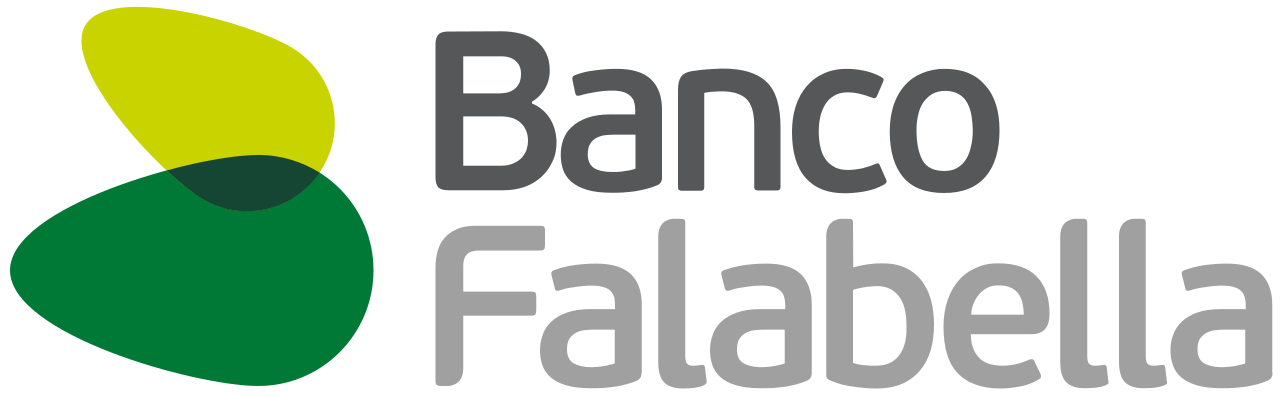 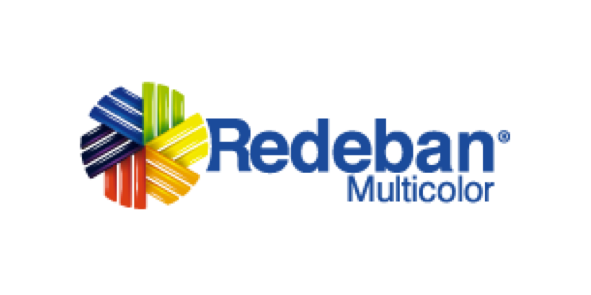 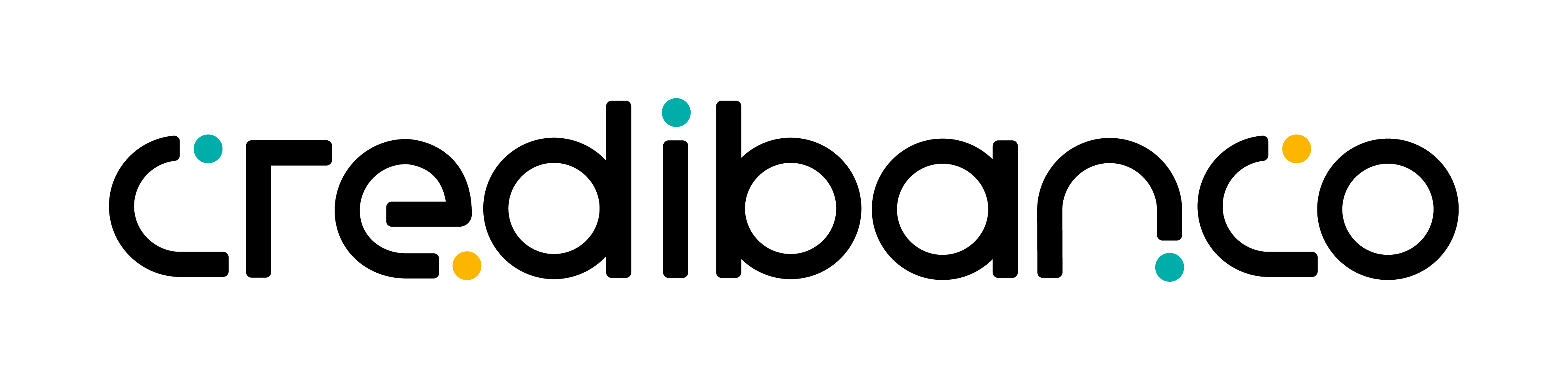 Vision - Americas
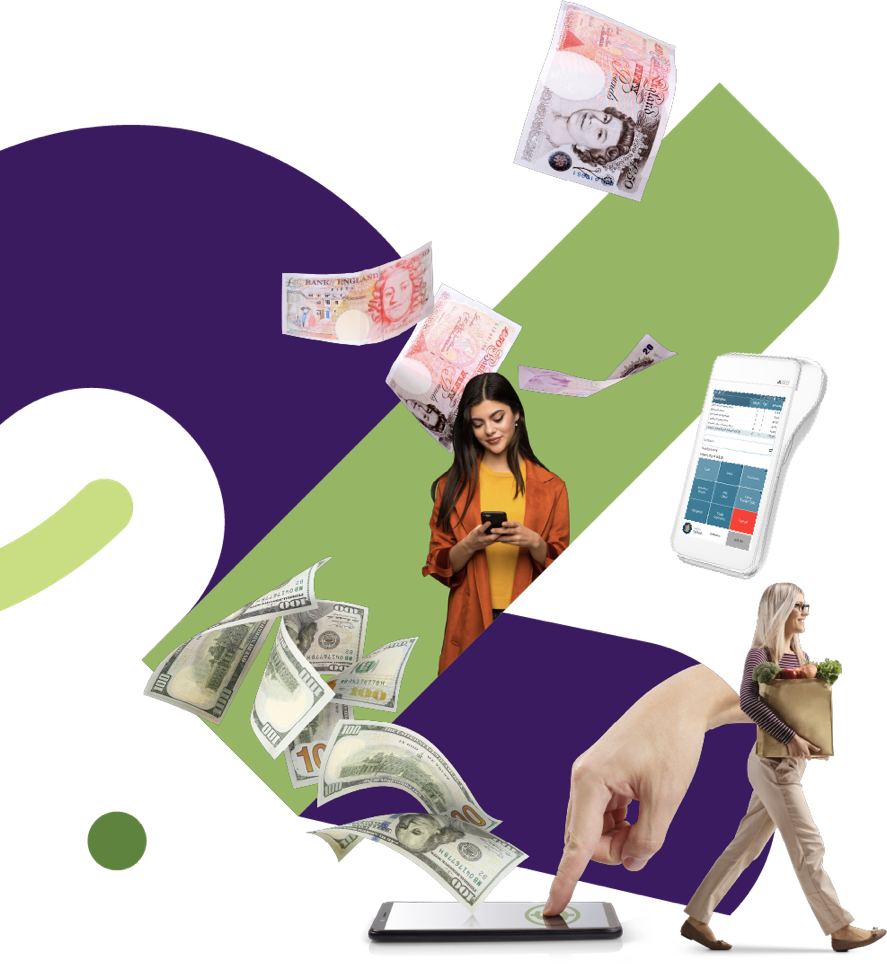 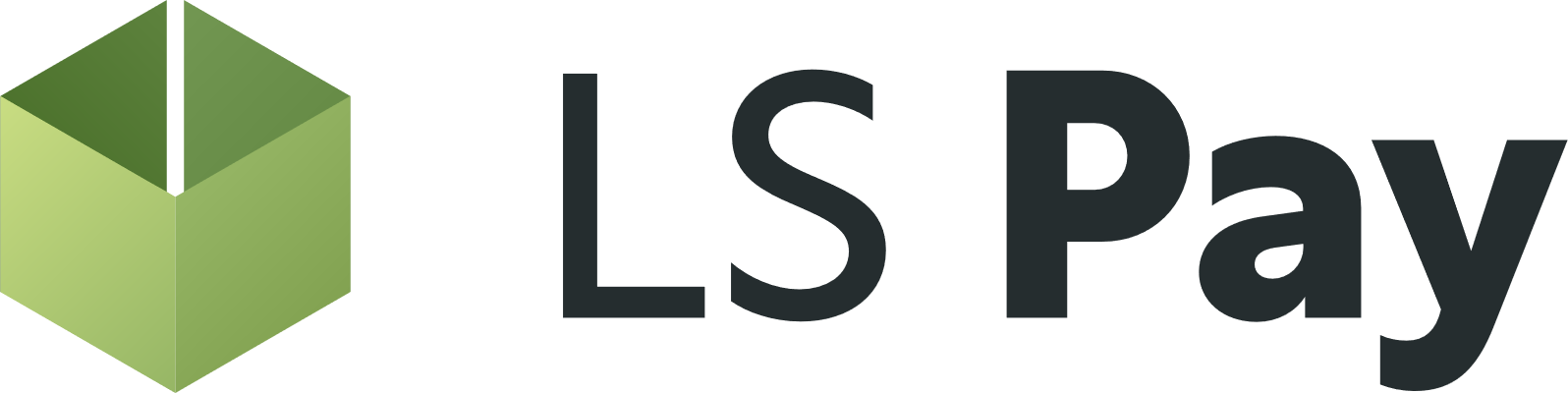 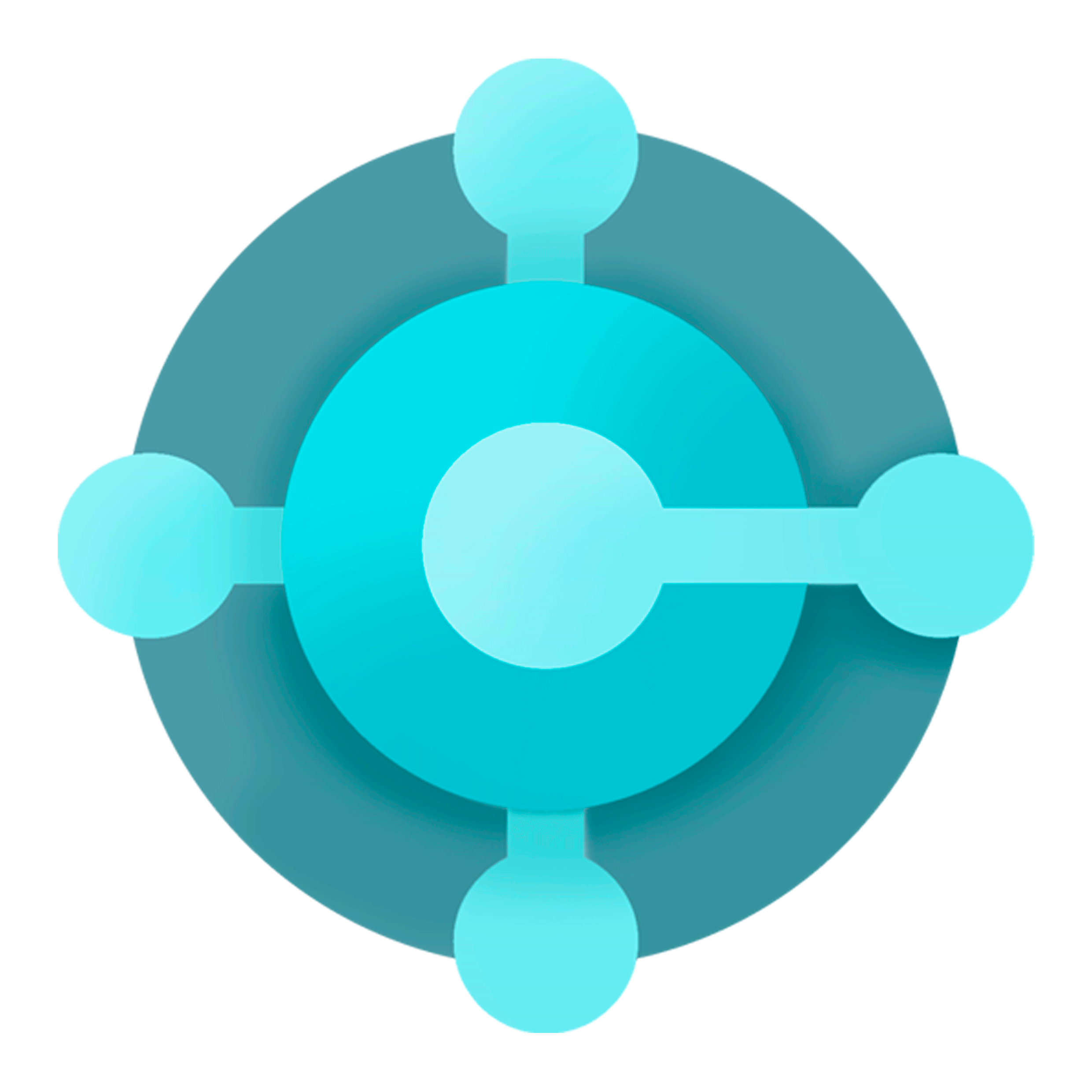 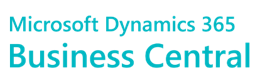 Timeline
1st release launch in Q1 2024
Thank you